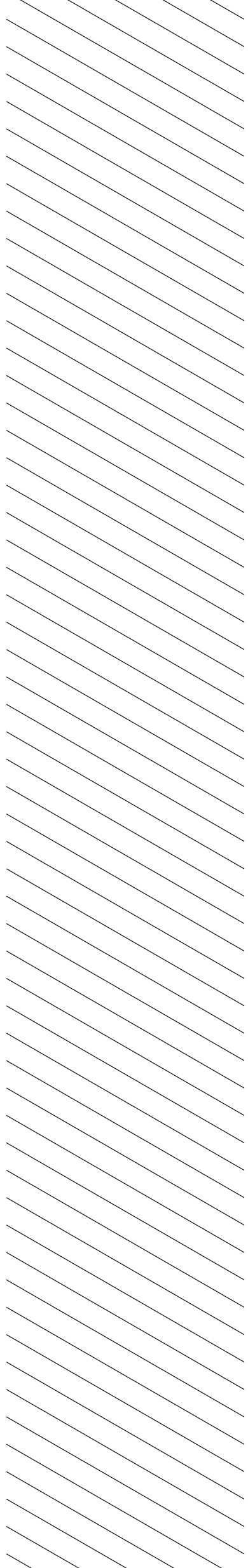 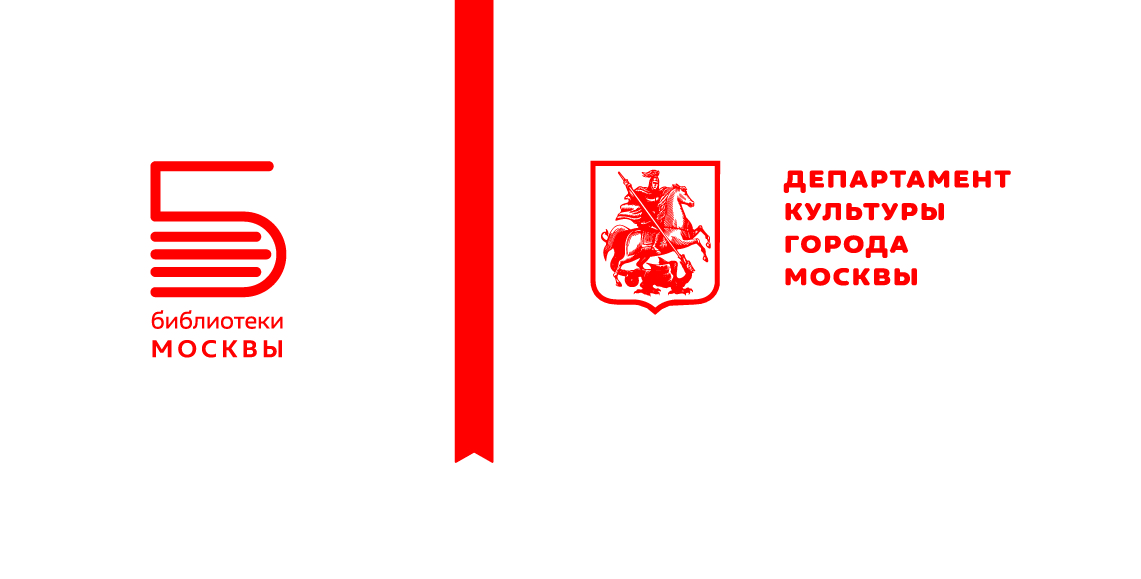 Фестиваль современной литературы и паблик-арта
2015 ©
ГКУК г. Москвы "Московский городской библиотечный центр"
Департамент культуры города Москвы
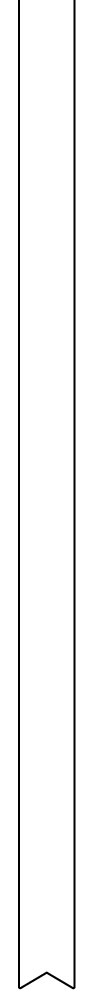 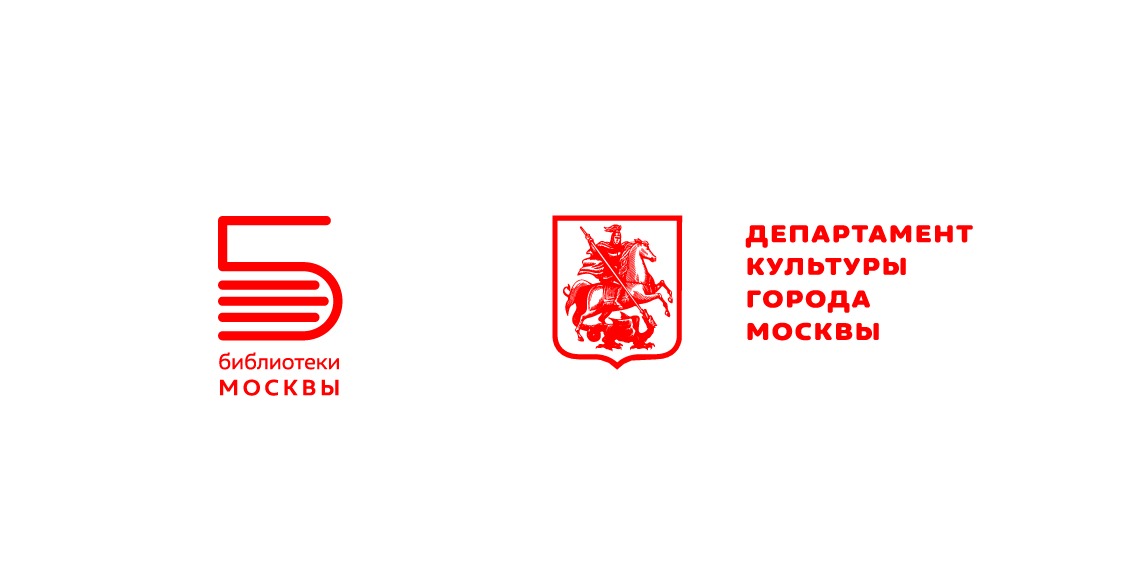 О проекте
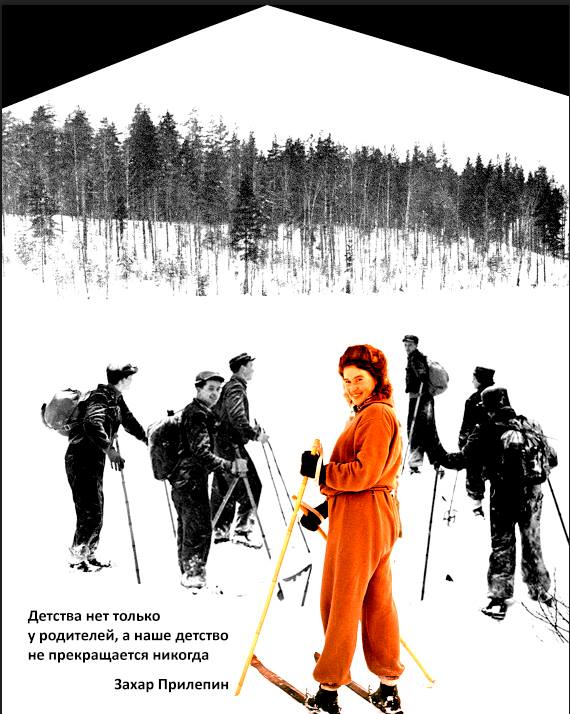 Темы цитат отобраны на основе исследования, проведенного специалистами из  Высшей Школой Экономики.
Каждый объект снабжен qr-кодами со
ссылками на литературное произведение, превращая, таким образом, городское пространство в
«Виртуальную книжную полку».
Проект стал победителем конкурса и поддержан субсидией Департамента культуры г. Москвы.
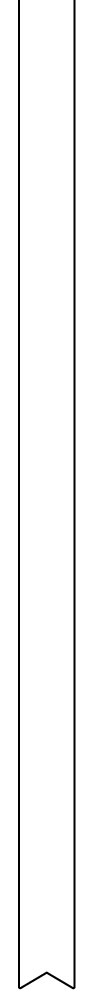 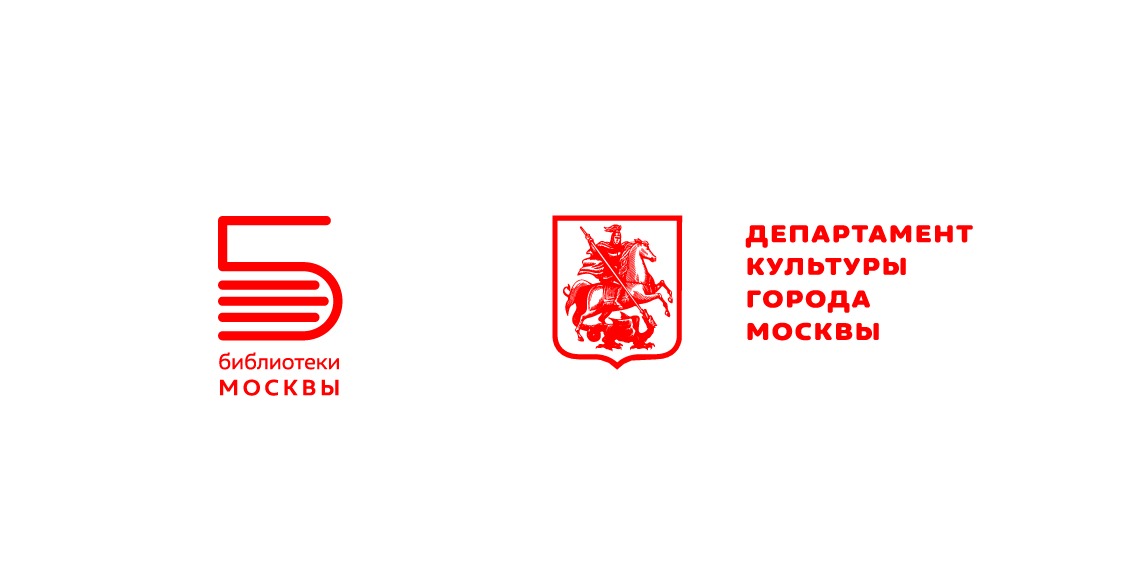 О проекте
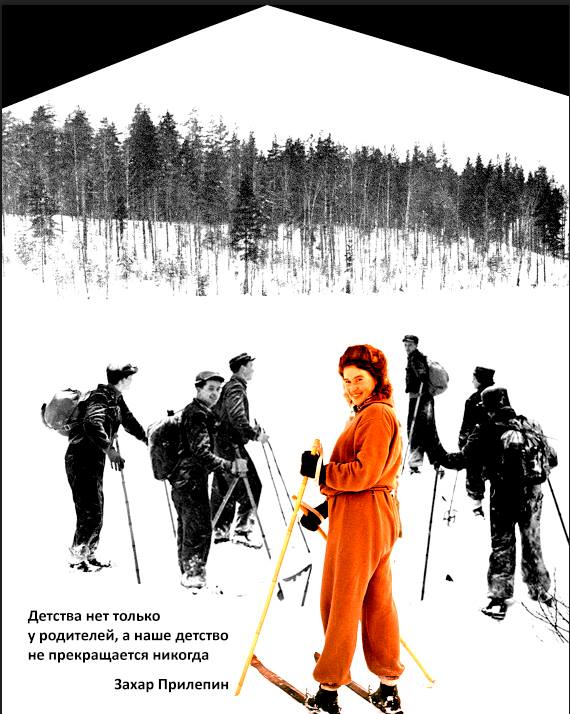 На стенах зданий на территории трех округов Москвы создано 10 уникальных работ в формате паблик-арт. 
Проект соединил  творчество современных писателей и художников.
Он  предлагает стимулировать местные
сообщества, находящиеся на территории в визуальной близости от комплекса «Москва-сити», задуматься о смыслах совместного проживания, выявить наиболее важные «гуманитарные» городские проблемы, используя потенциал современной российской литературы.
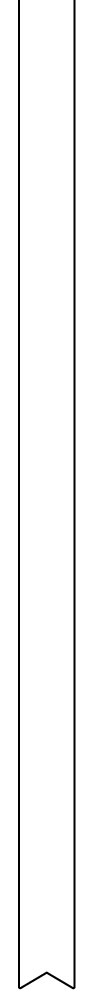 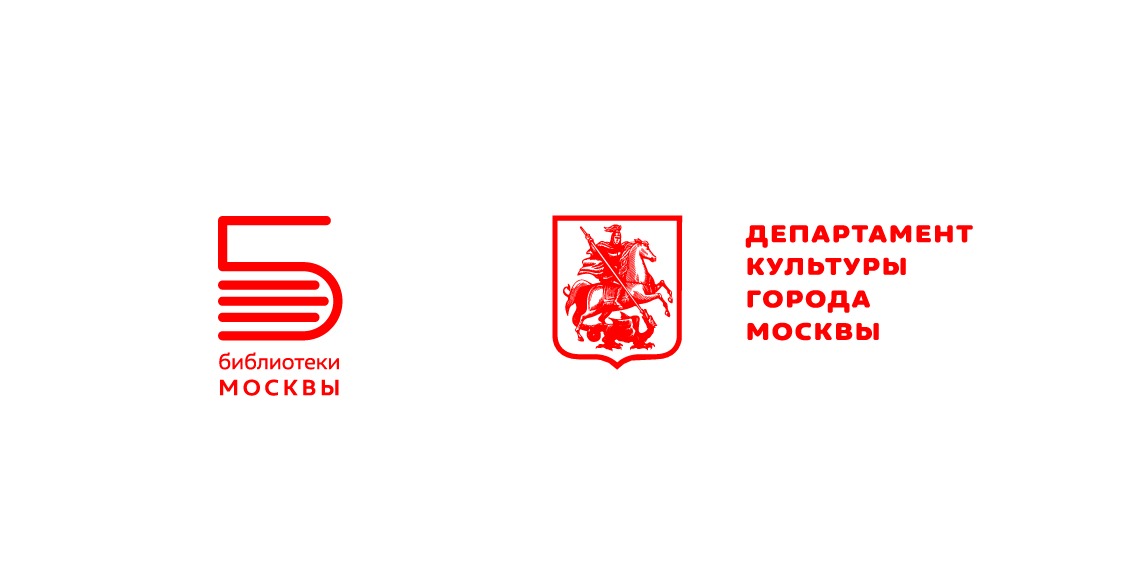 История идеи
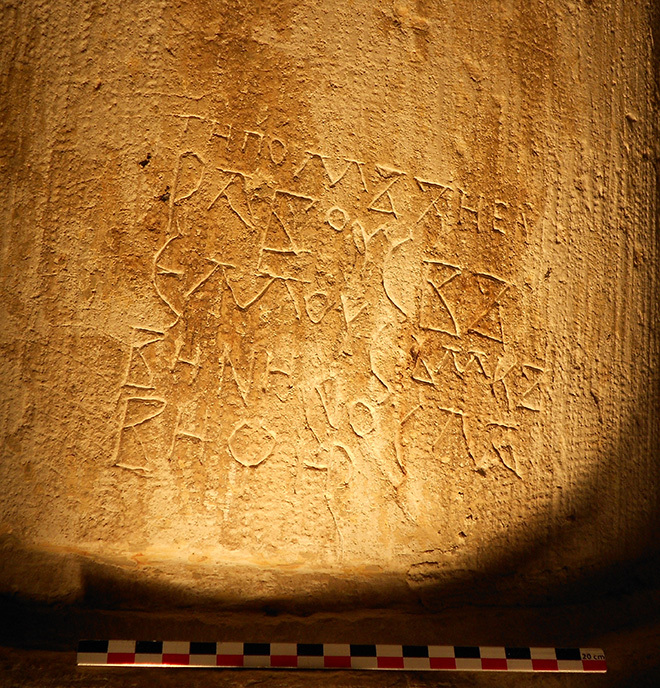 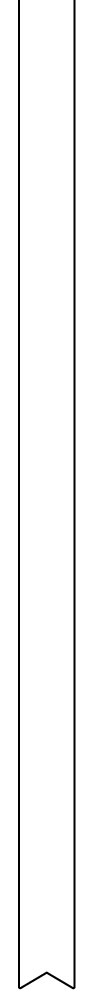 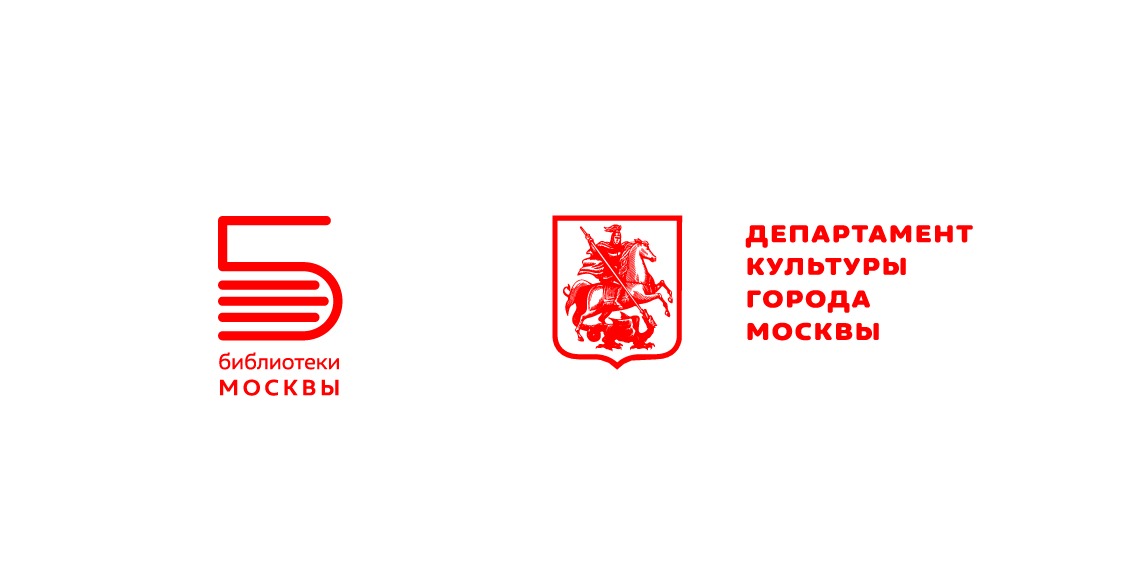 От визуального текста к литературному и обратно
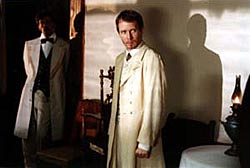 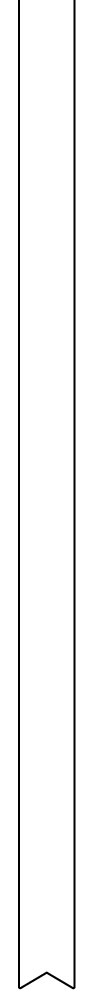 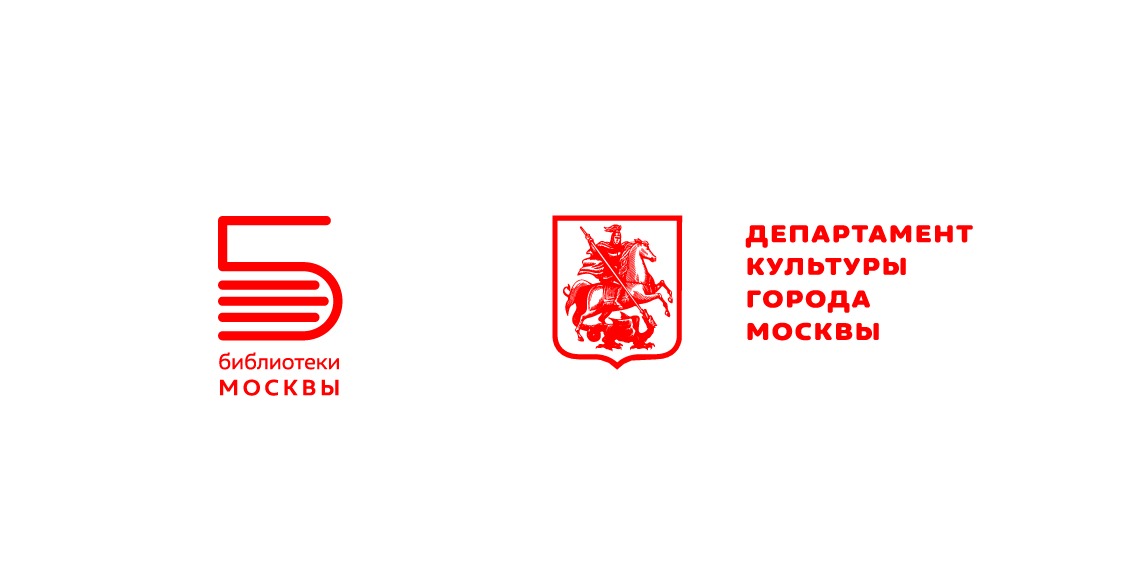 Что такое паблик-арт
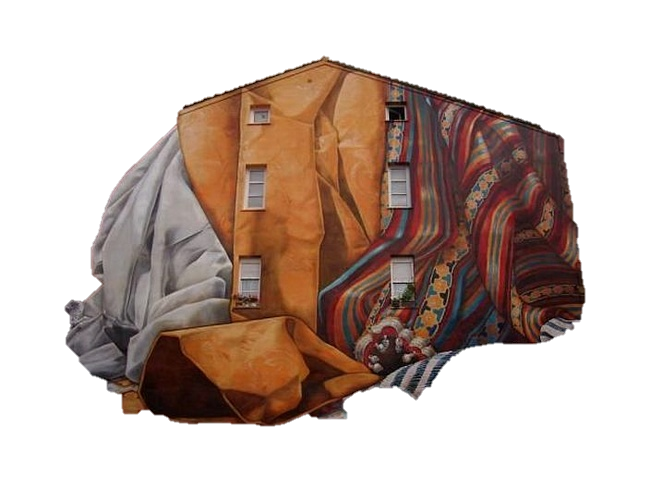 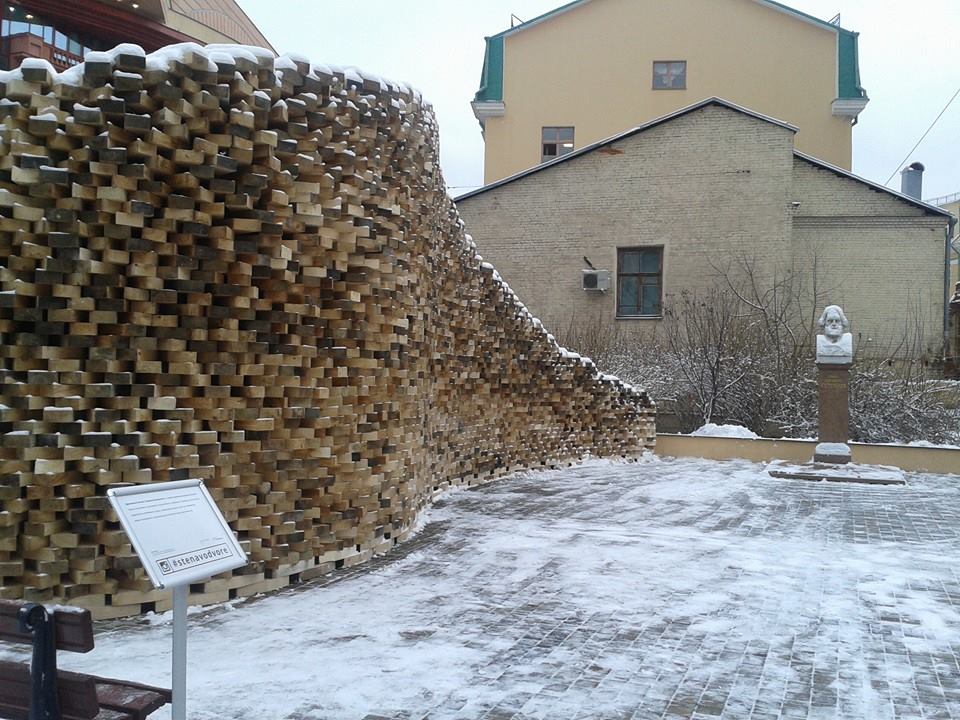 Паблик-арт (общественное искусство; искусство в общественном пространстве; англ. public art) — искусство в городской среде, ориентированное на неподготовленного зрителя и подразумевающее коммуникацию с городским пространством.
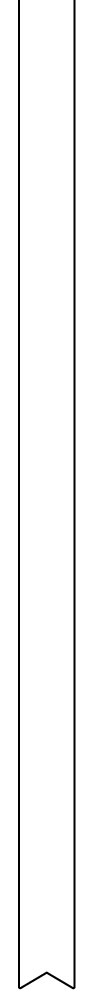 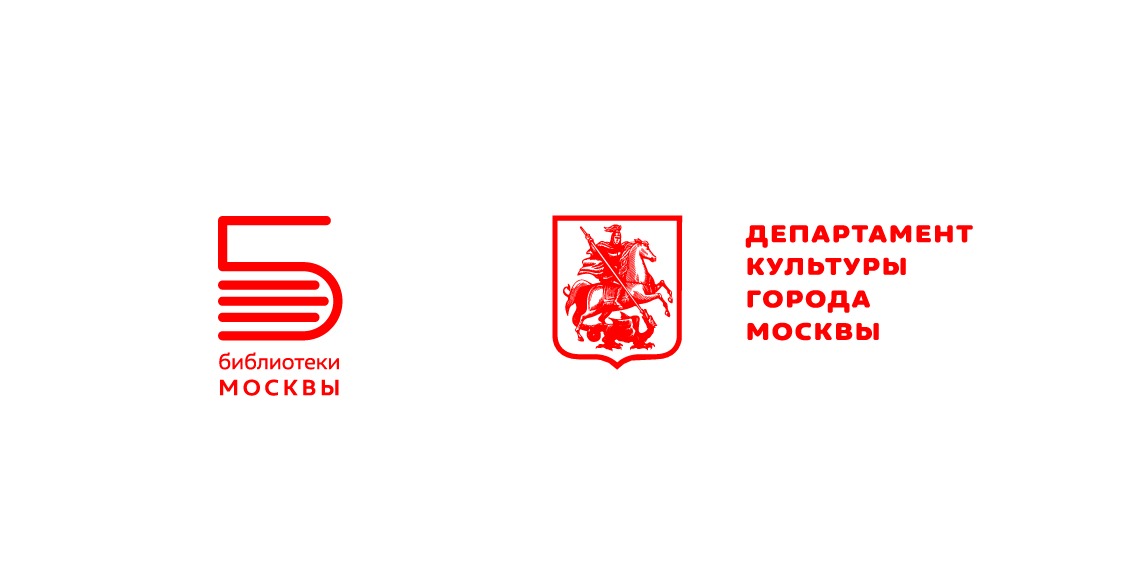 Коломна  «яблочно-книжный» Фестиваль «Антоновские яблоки». Писатель Б.Пильняк в детстве
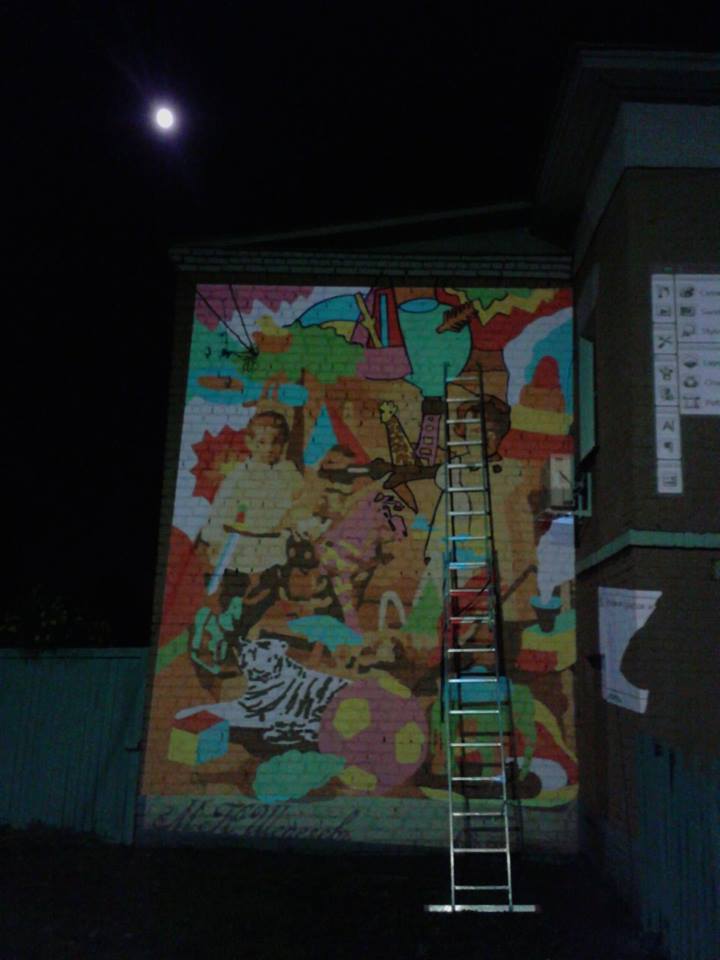 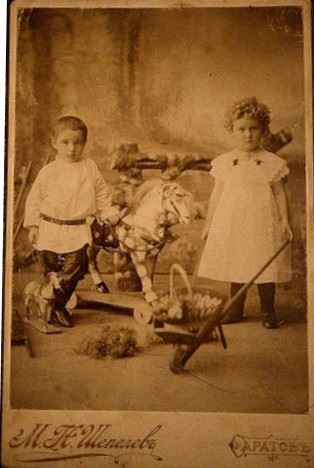 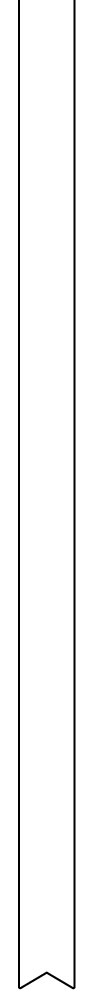 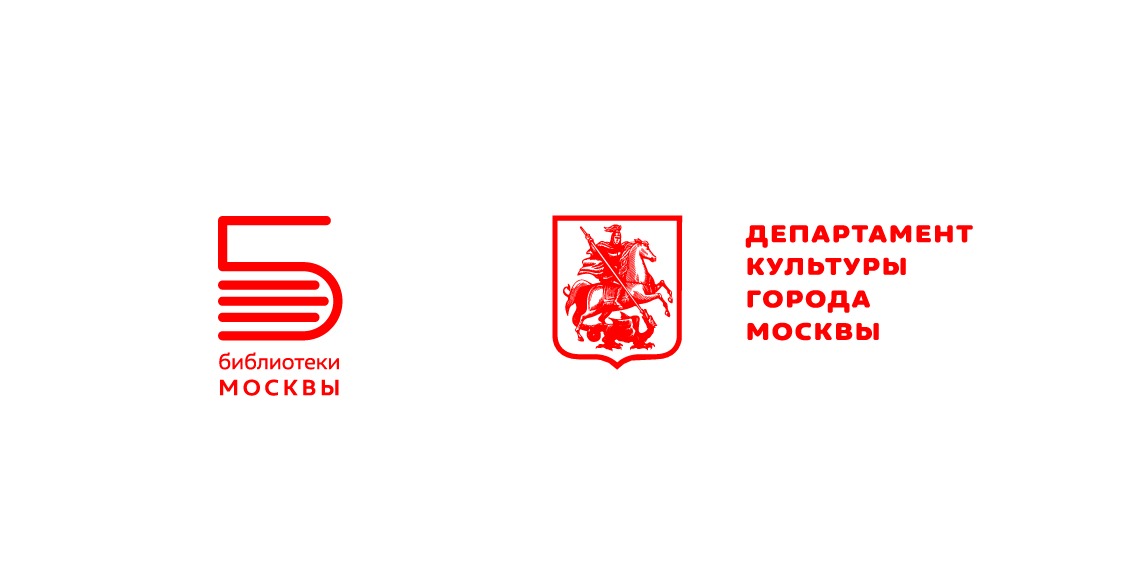 Москва. Фестиваль «Лучший город Земли». Стихотворение М.Ю.Лермонтова
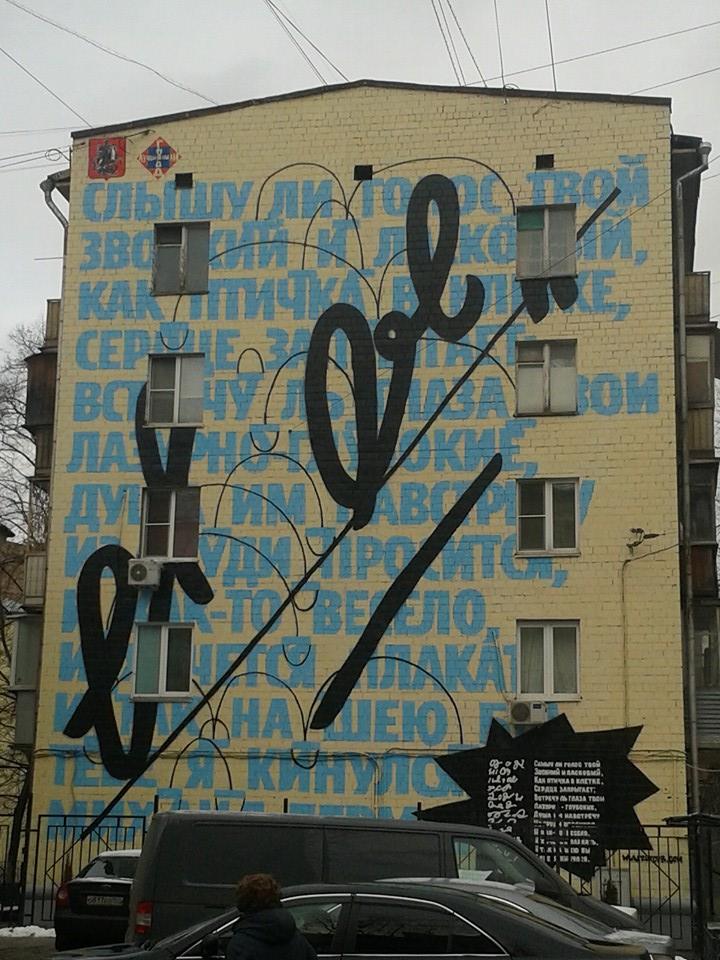 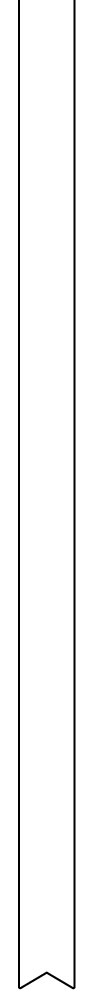 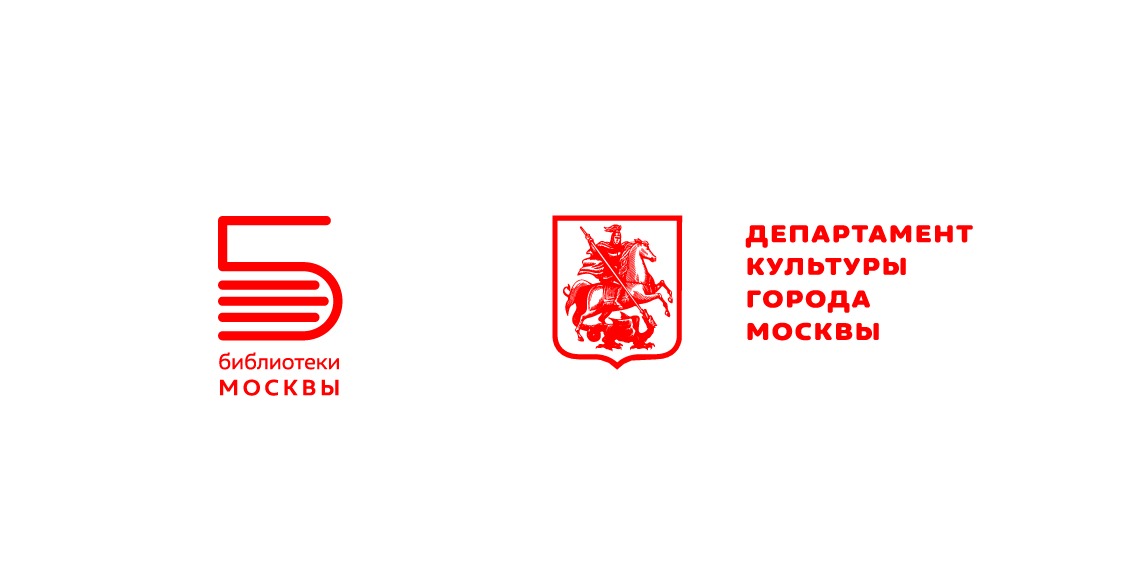 Боровск. Художник В.Овчинников. Письмо К.Э.Циолковского
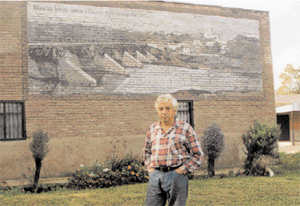 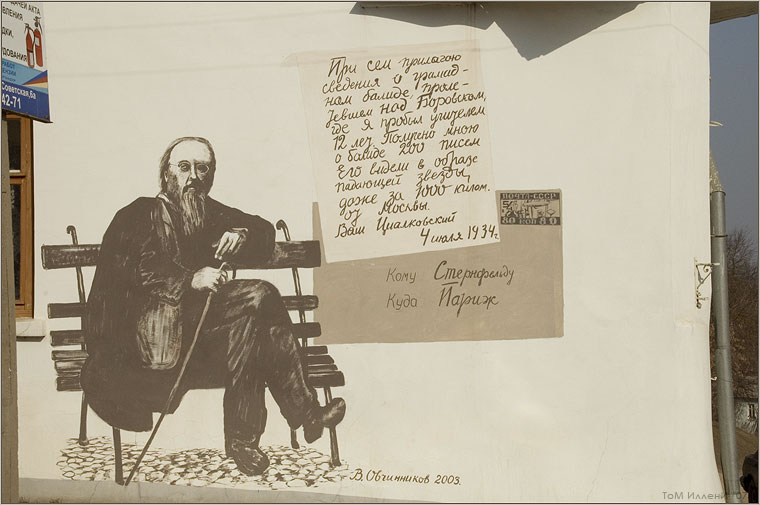 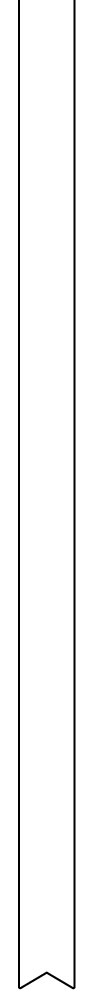 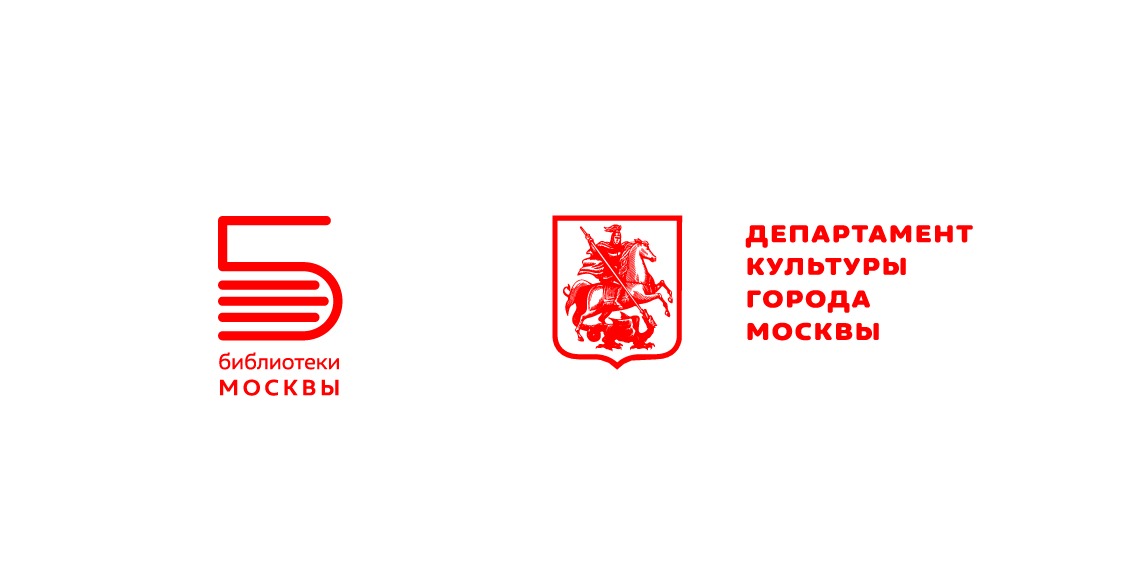 Европейский опыт. Лейден. Поэзия на стенах
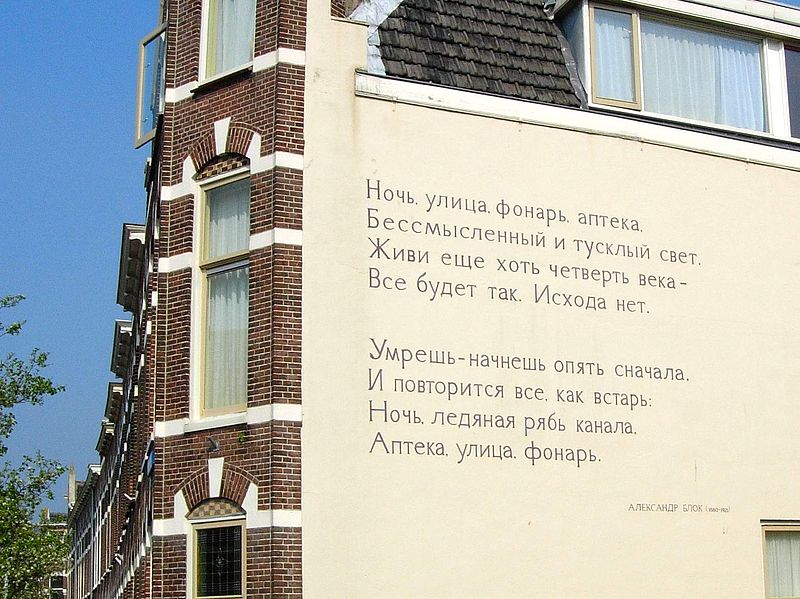 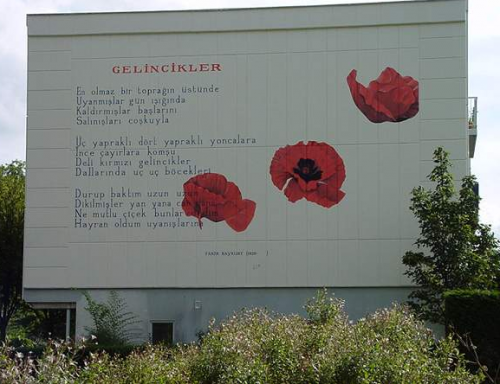 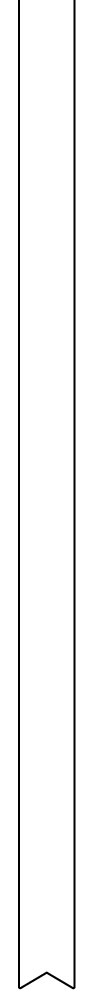 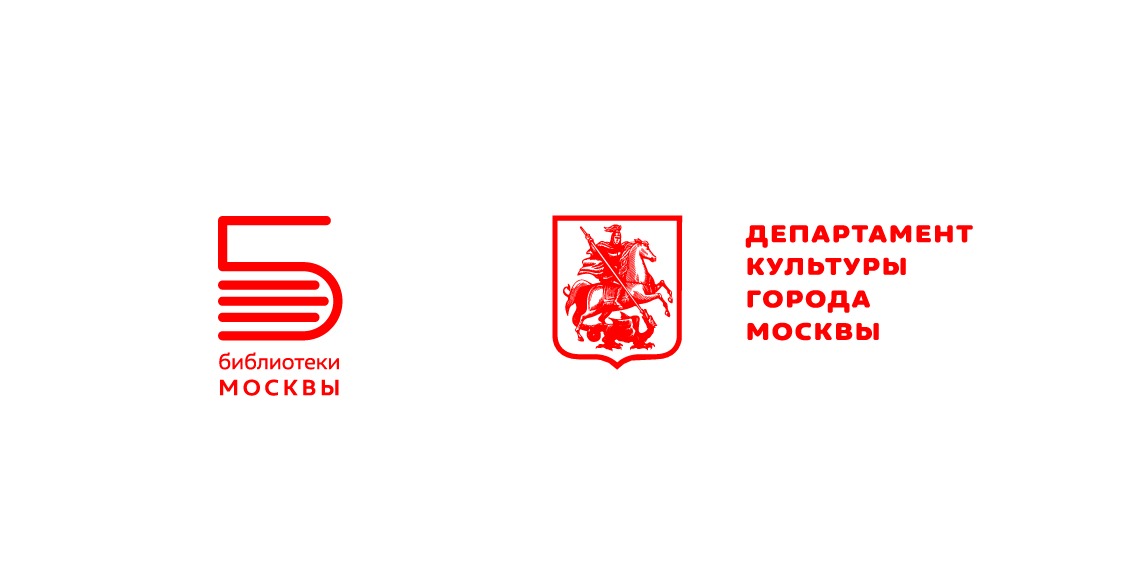 Цели и задачи проекта  

Используя формат паблик-арта (создание арт- объектов на стенах зданий) познакомить жителей города с современной российской литературой,  обратить внимание на важную социальную  проблематику через цитаты из произведений современных российских авторов.

Задачи
создать новые виды партнерства между библиотекарями, художниками и  учеными

создать новые арт-объекты и достопримечательности, привлекательные для туризма

привлечь внимание к библиотекам, как к “третьим местам” и центрам местного сообщества
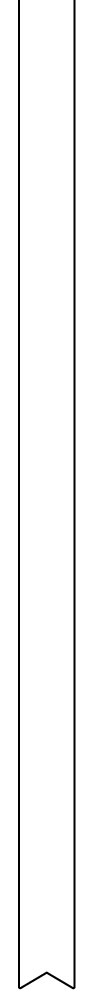 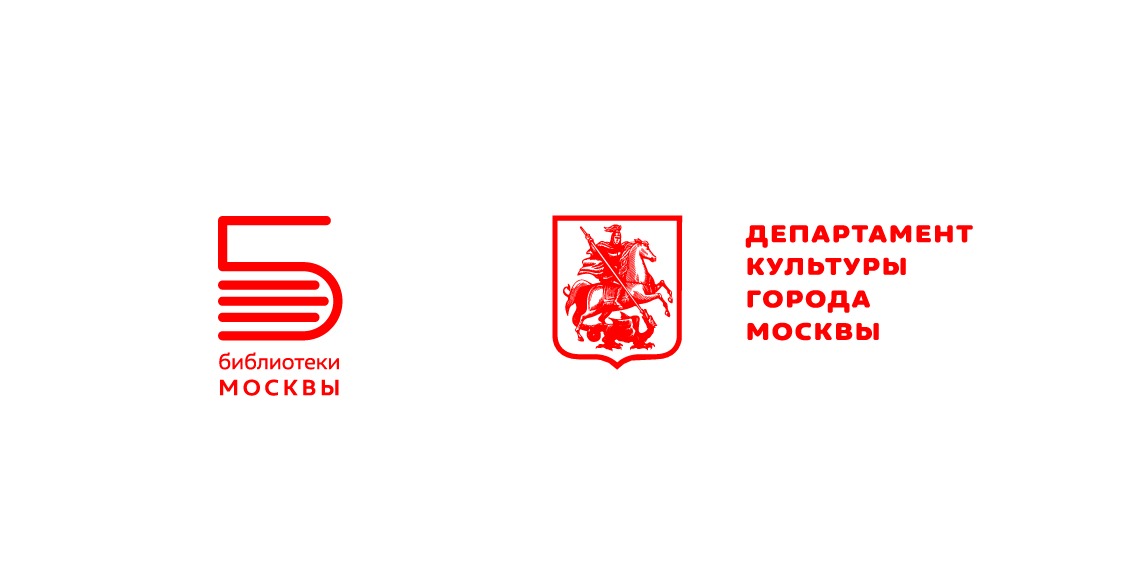 Целевая аудитория проекта
 
Жители города:
Люди, интересующиеся городской культурой и активно участвующие в
жизни города
Люди, интересующиеся современным
искусством, но не приближенные к чтению

Студенты творческих ВУЗов и дизайн- факультетов
Уличные художники
Жители близлежащих районов
Туристы и гости Москвы
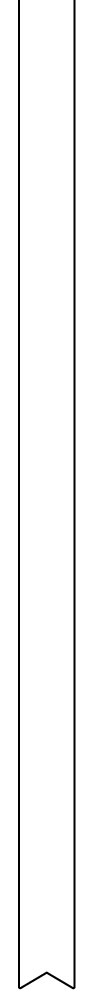 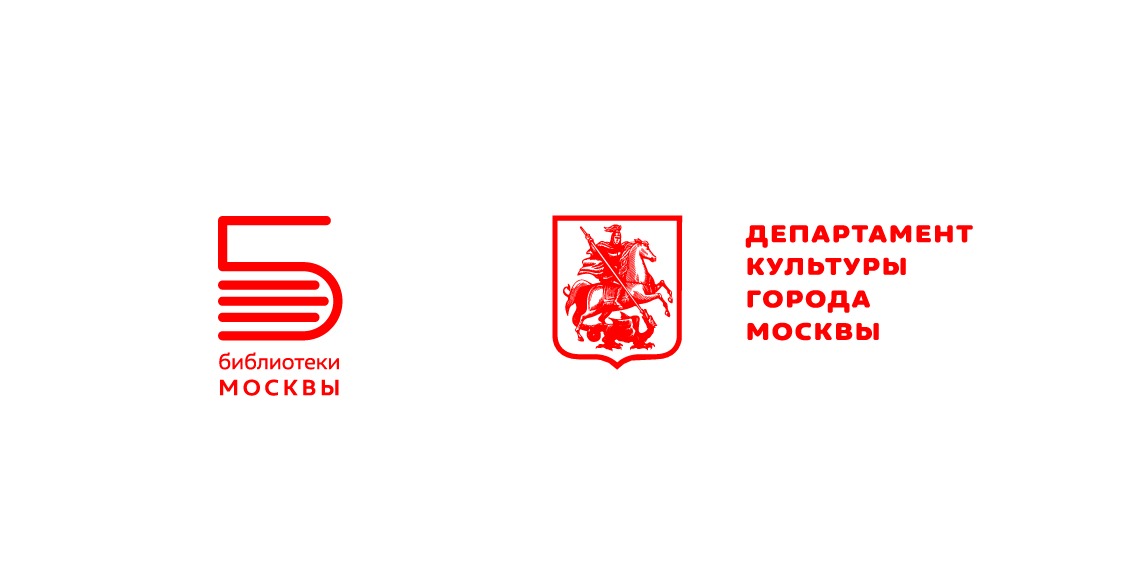 Проблематика проекта
На основе подведения итогов фокус- группы, проводимой Высшей Школой Экономики,   определен круг проблематики, волнующей современного горожанина.
К каждой проблематике  подобрано по 1 цитате из произведения современного российского классика. Это и стало  основой задания для участников конкурса.
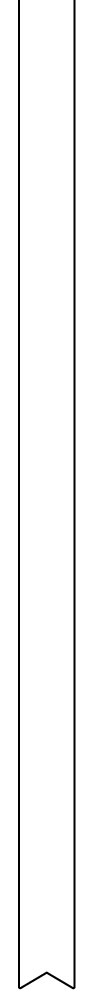 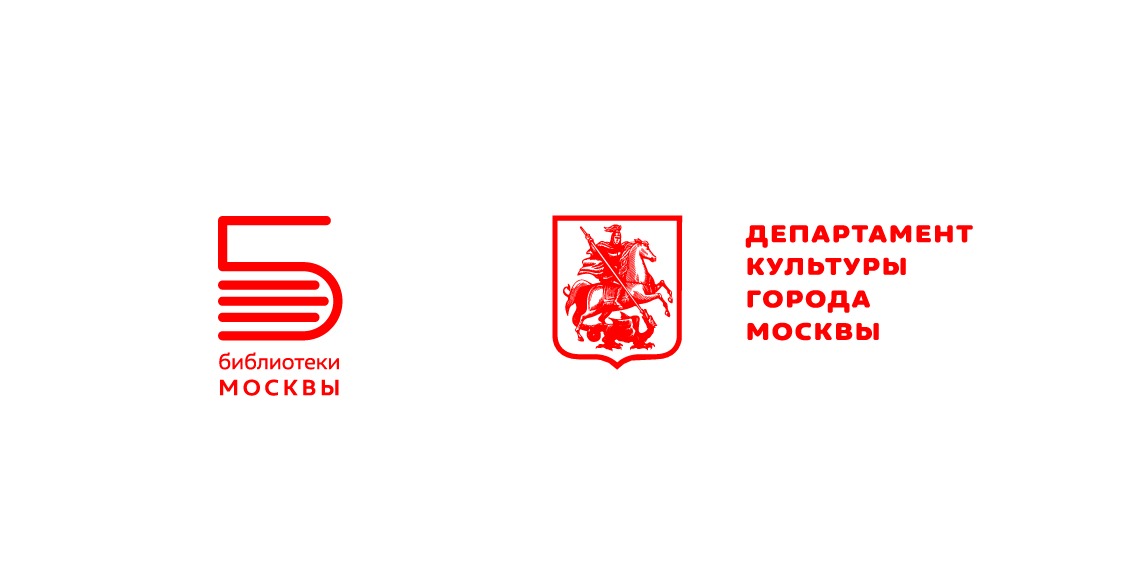 Что волнует горожан?

Недостаток любви и человеческих отношений в городском пространстве
Отношение к исторической памяти
Дружба
Взаимоотношения  горожан с друг другом
 Отношение к животным
Связь поколений
Отношение к детям и взаимоотношения с детьми
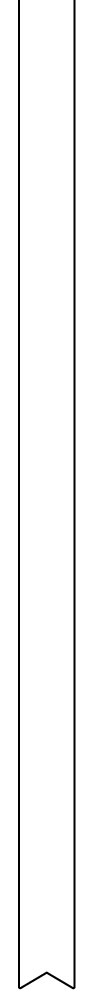 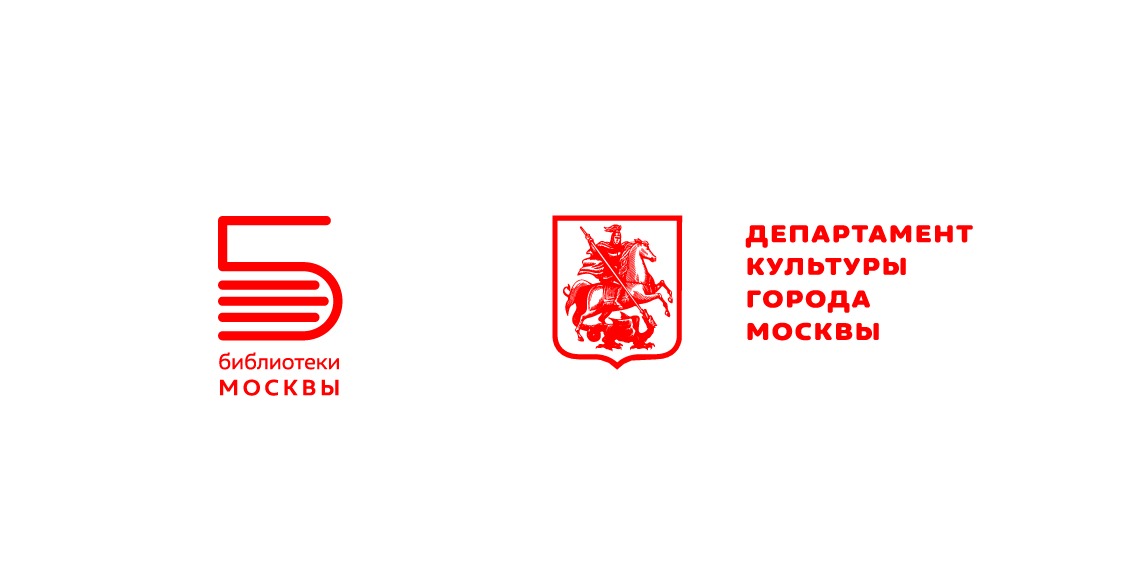 Карта проекта 

Для реализации работ выбраны 10 точек (зданий,  заборов и трансформаторных будок) расположенных в 3-х округах Москвы: САО, ЗАО, ЦАО.
Здания находятся рядом с проходимыми местами и имеют удобные широкие поверхности для эффективной визуализации работы.
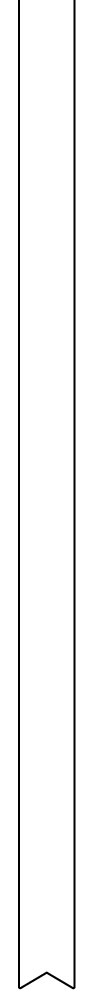 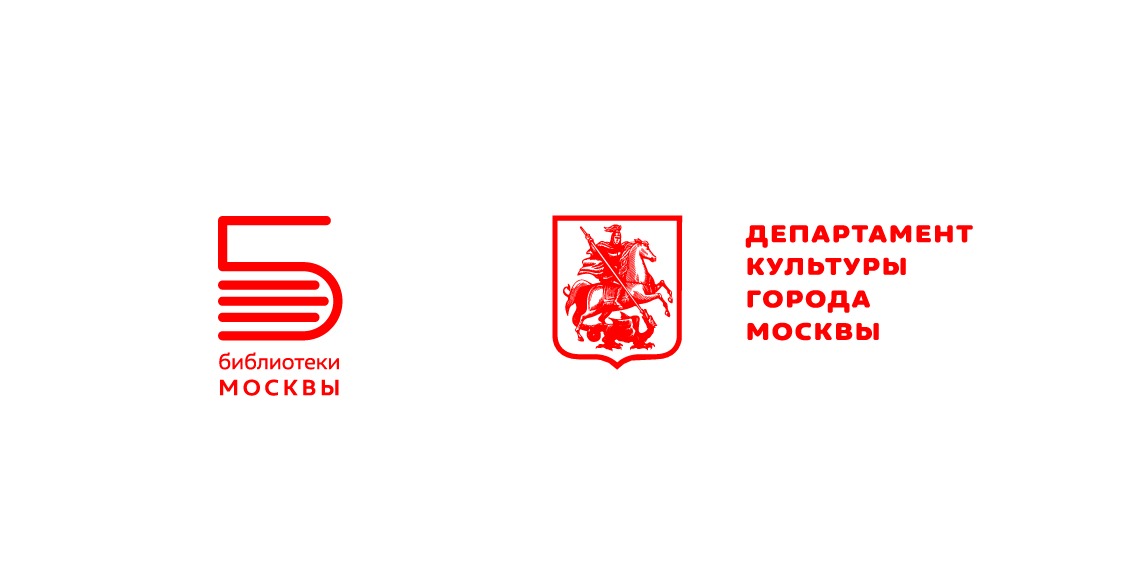 Символический центр проекта


Местная культурная инфраструктура  в «Большом круге (радиус 5-10 км) контрастирует с  расположенными недалеко, но существующими отдельно в сознании местных жителей «Афимоллом», «Экспоцентром», комплексом «Москва-сити»,  «Филионом» другими современными торгово-развлекательными комплексами.
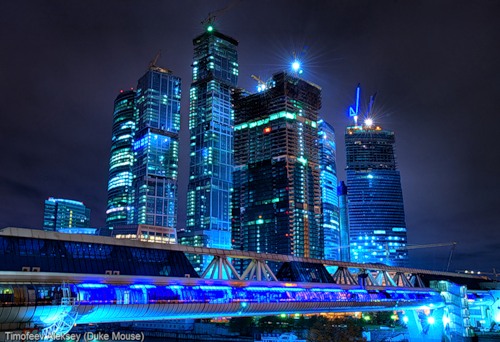 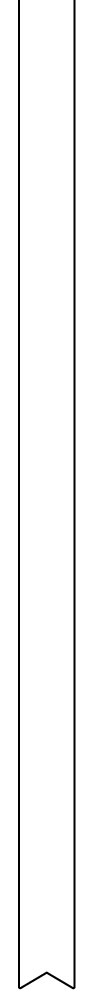 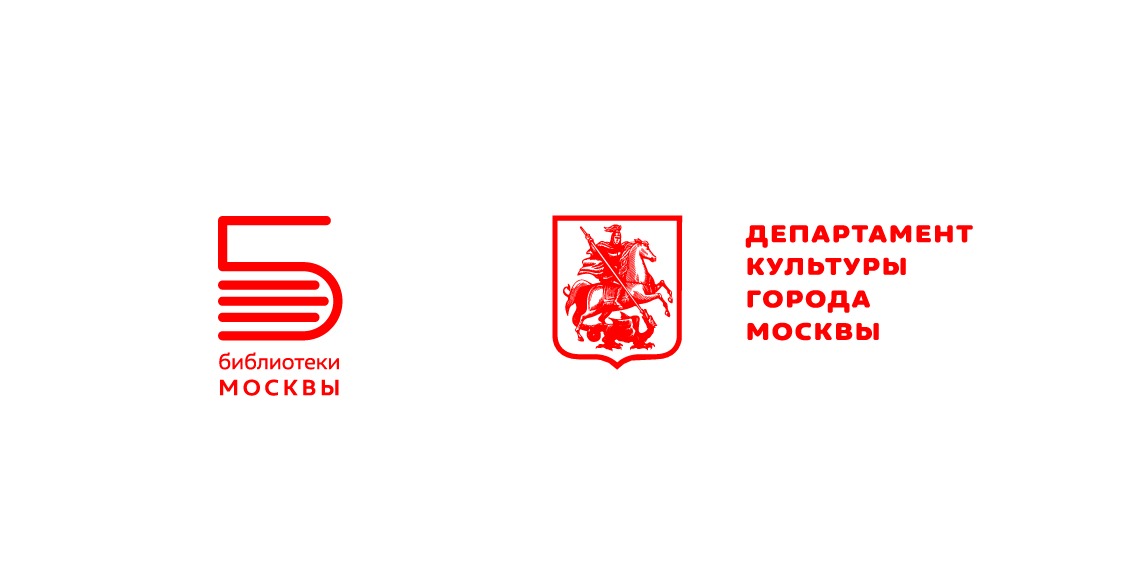 «Механика» проекта

Проект делился на 2 крупных этапа:

1-й этап 
Проведение исследования, подбор цитат и организация Конкурса. Конкурс анонсировался на площадках, близких к тематике; в течении месяца собирались эскизы работ на созданном для конкурса сайте gorodvslovah.ru ;  

Презентация работ на «Библионочи» 
После реализации первых четырех работ на стенах зданий  состоялась культурно- тематическая программа    в рамках «Библионочи»(мастер-классы и встречи с писателями)

2-й, завершающий этап с созданием оставшихся  5-и работ
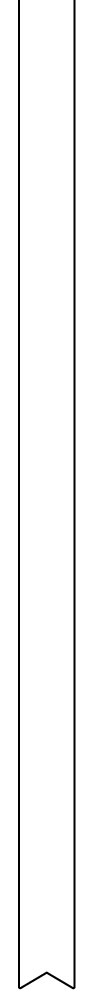 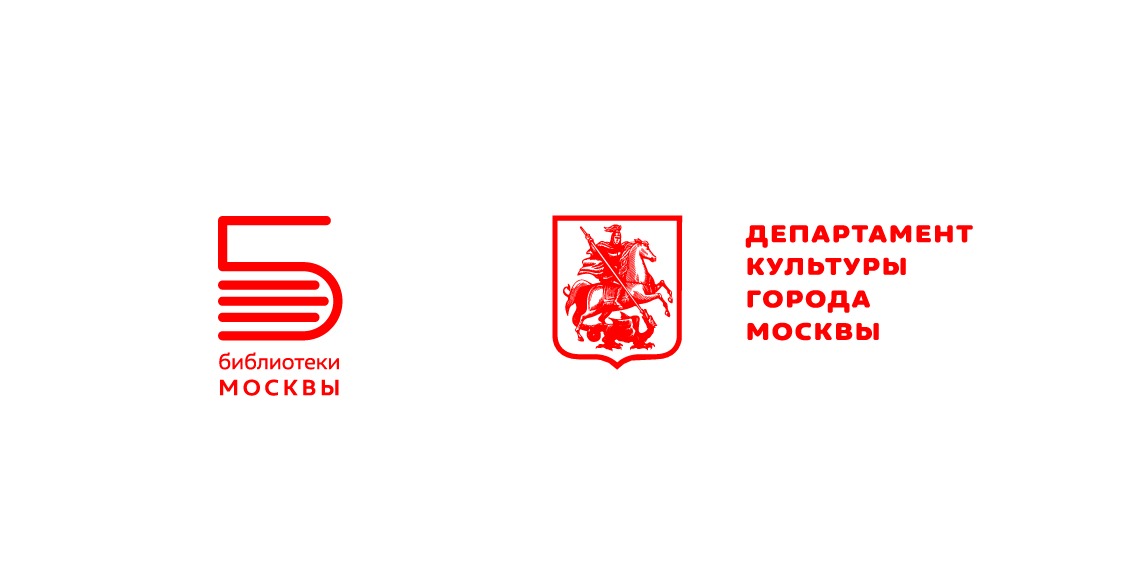 Сайт проекта
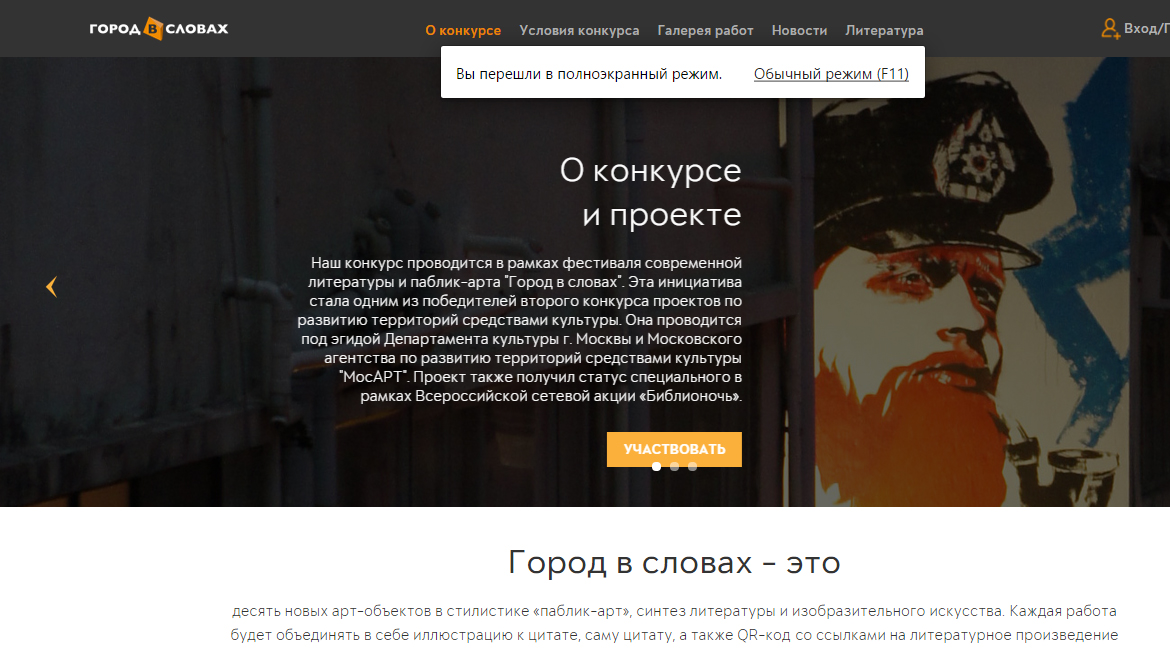 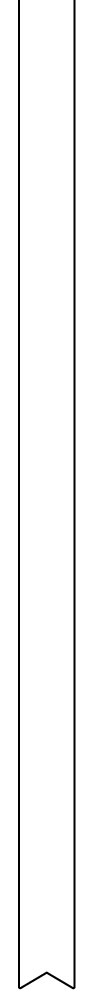 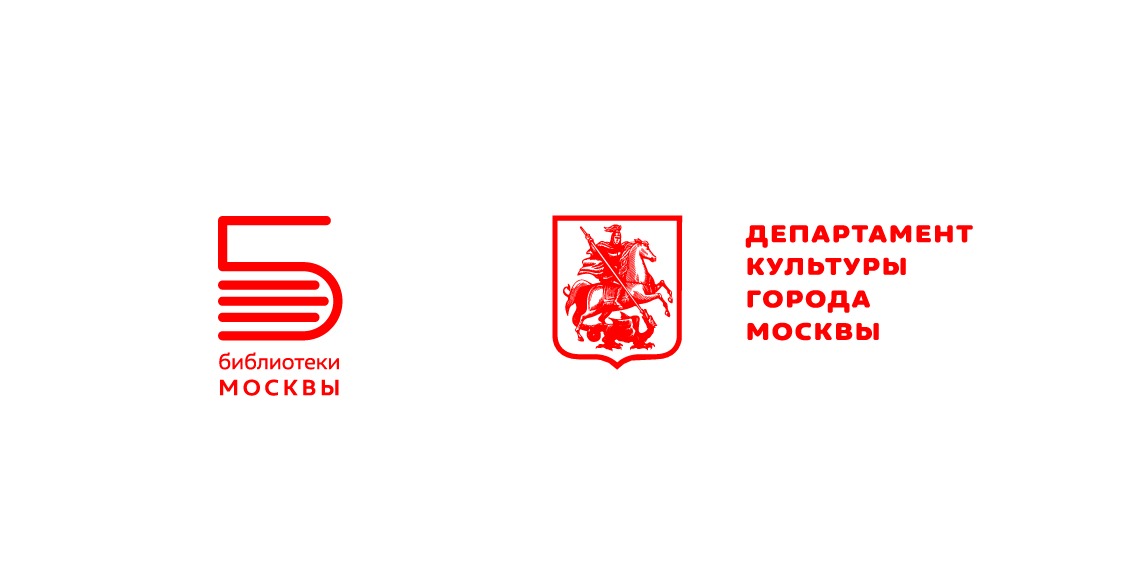 Страницы в социальных сетях
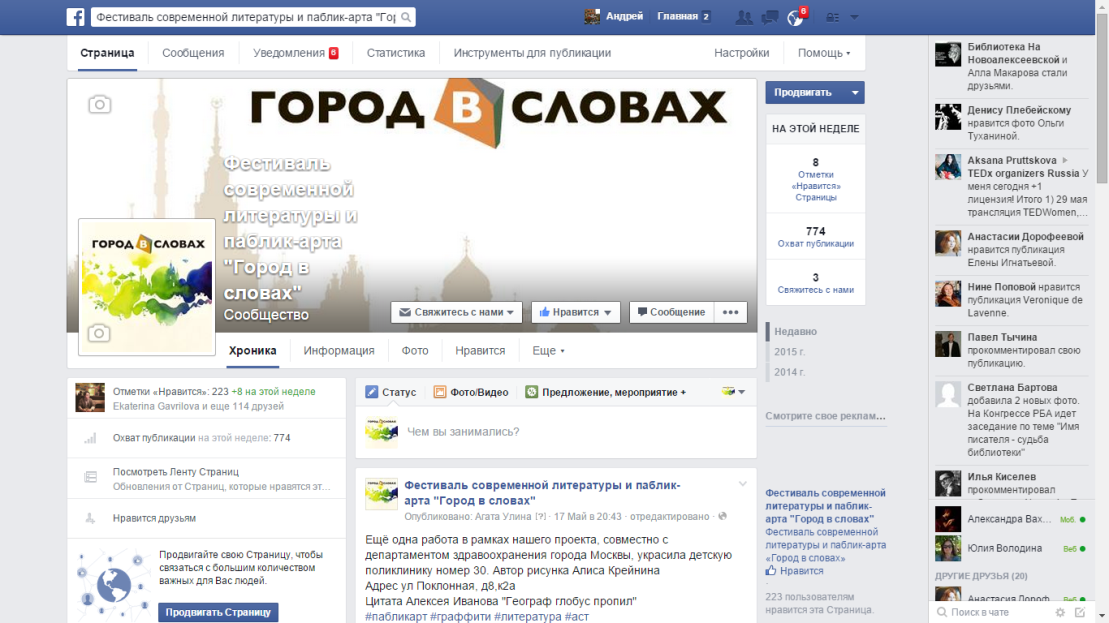 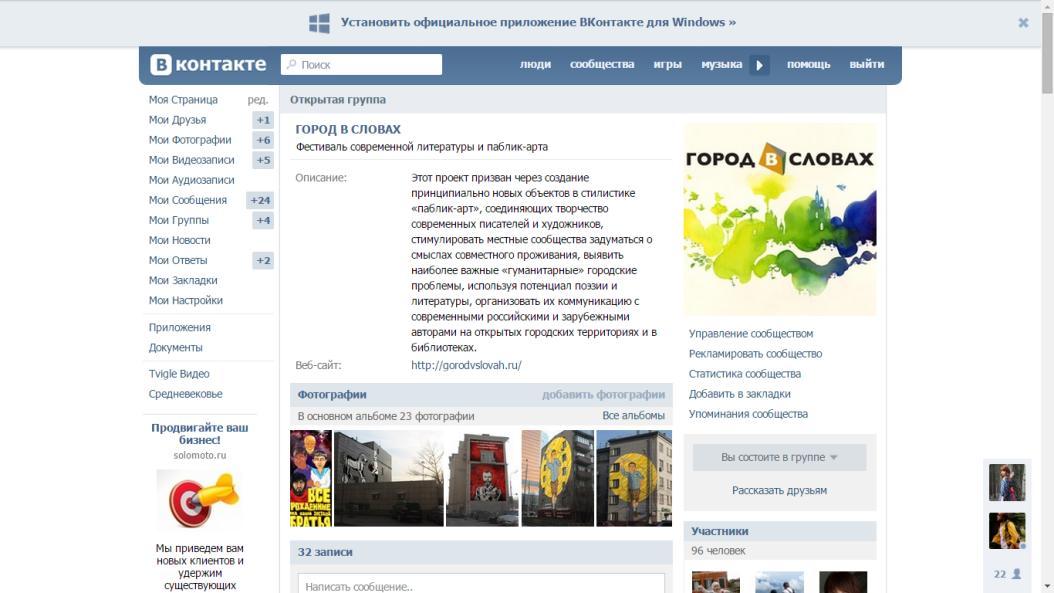 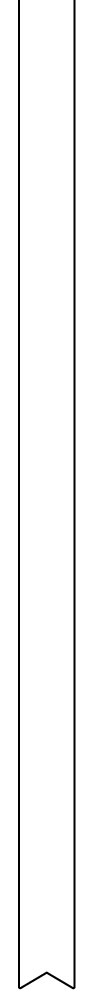 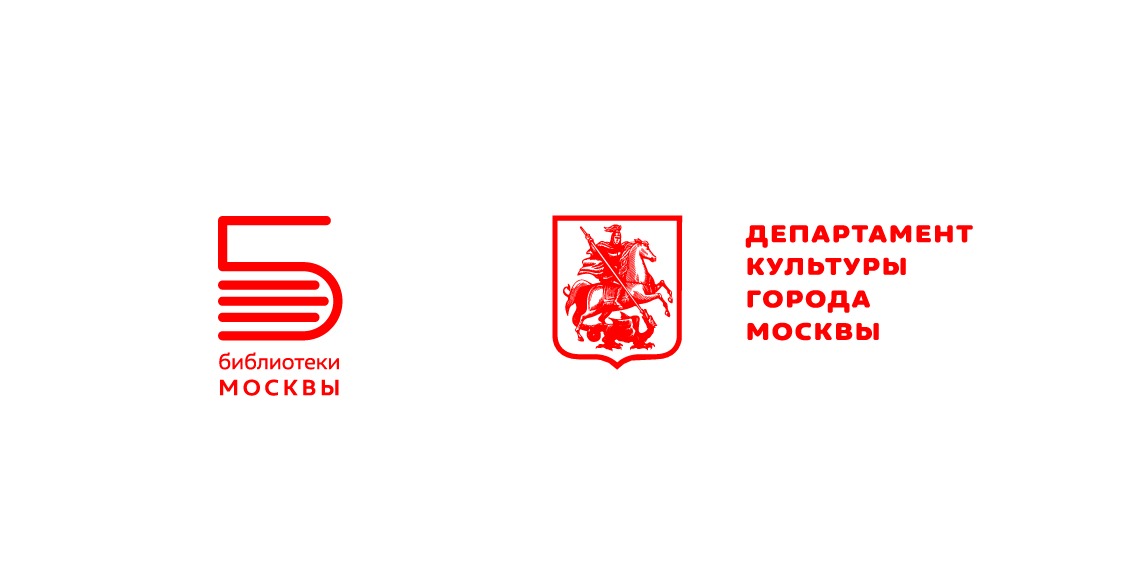 Работы победителей
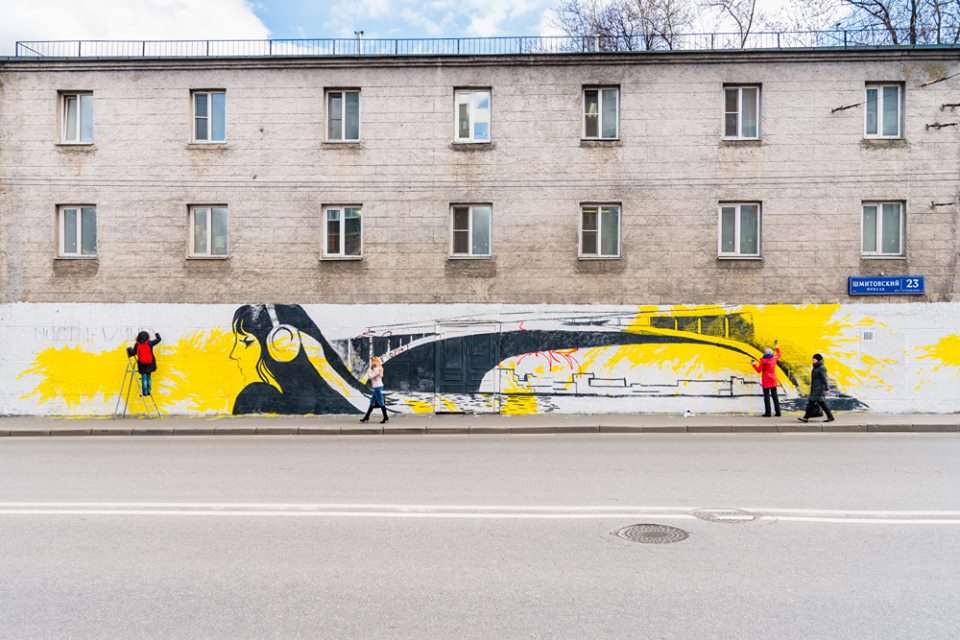 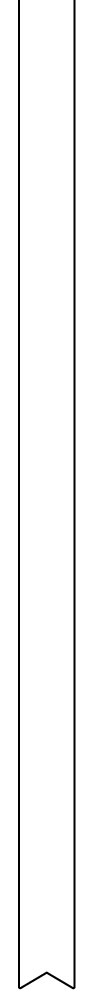 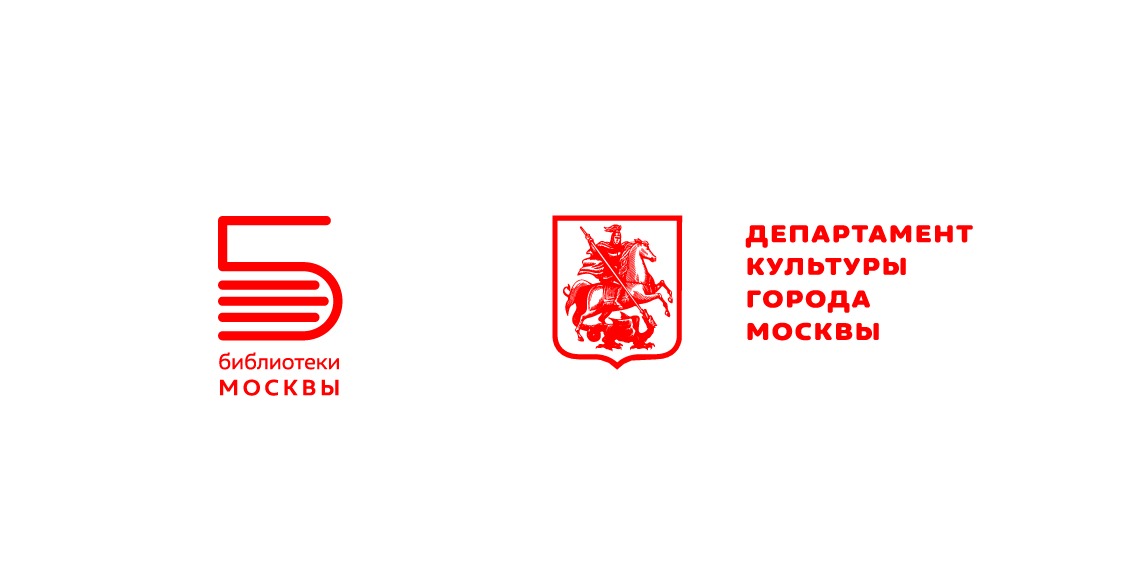 Работы победителей
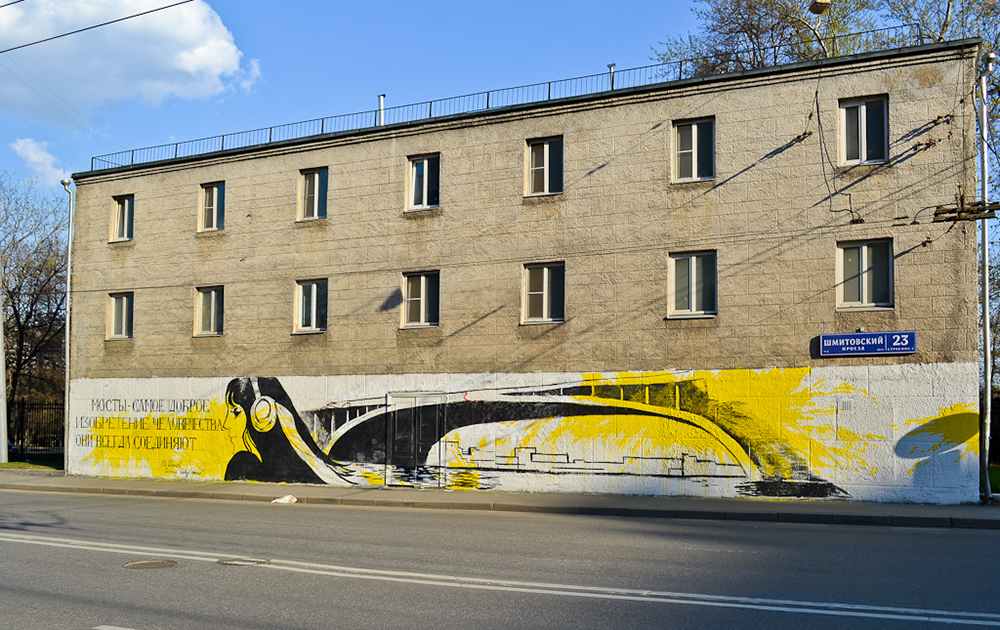 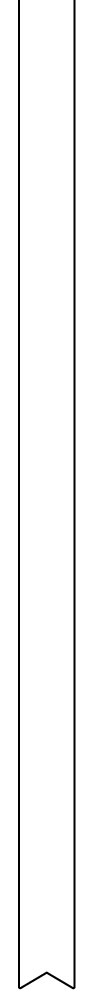 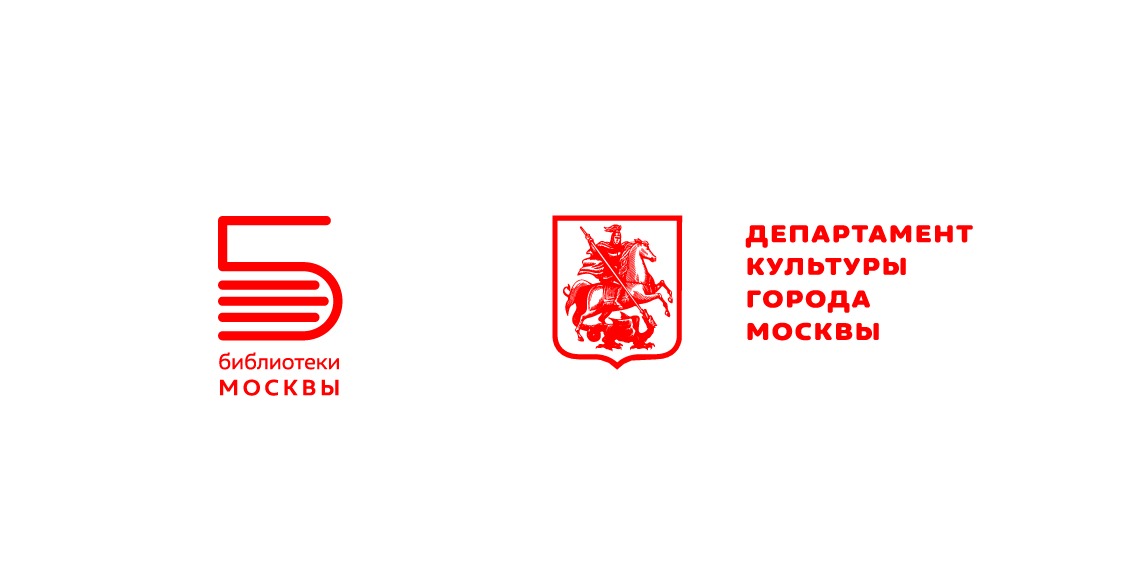 «Творчество-это инстинкт истины в человеке»
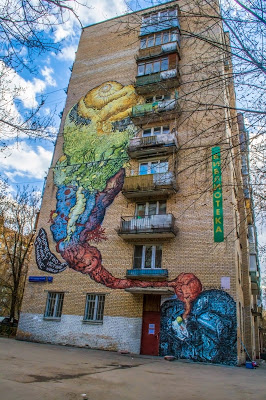 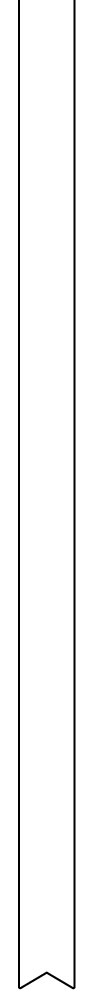 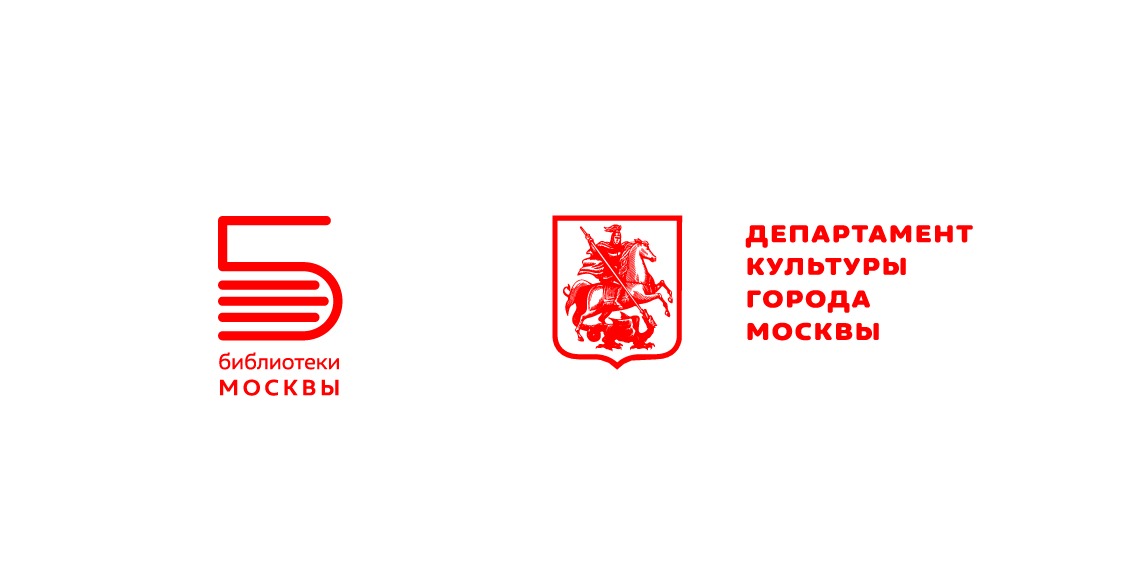 Работы победителей
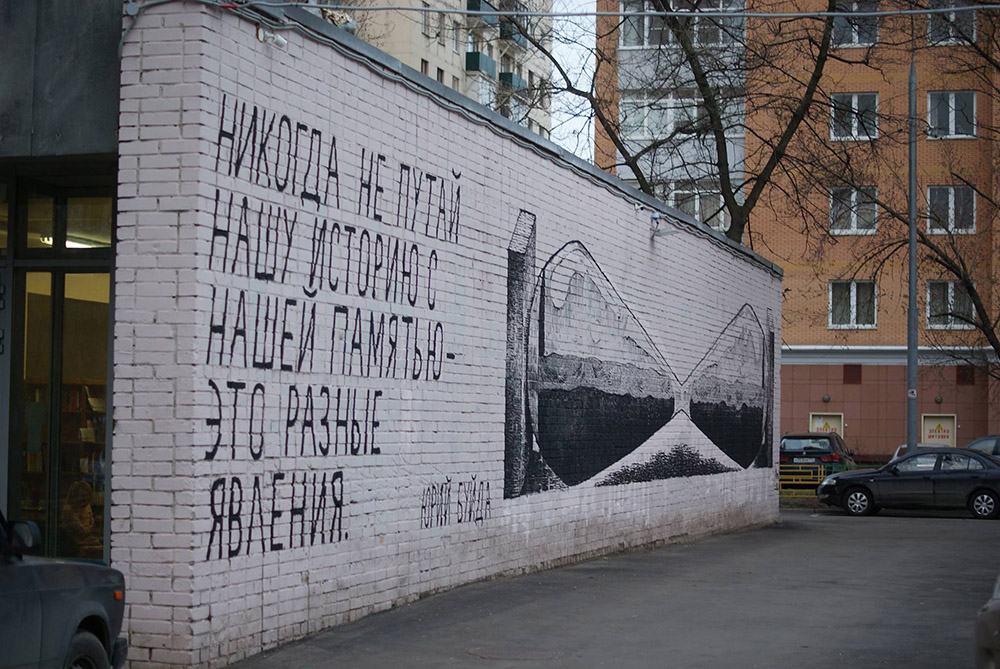 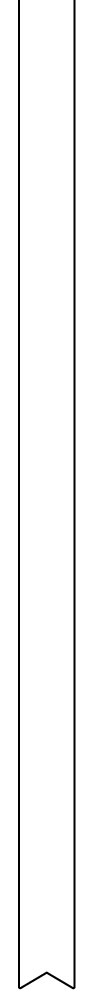 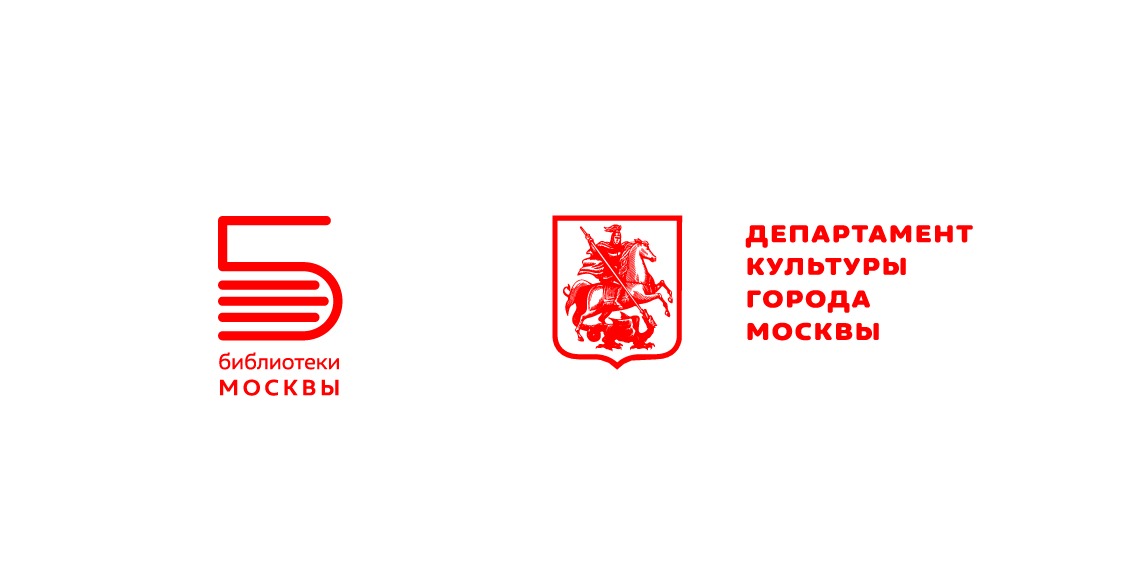 Работы победителей
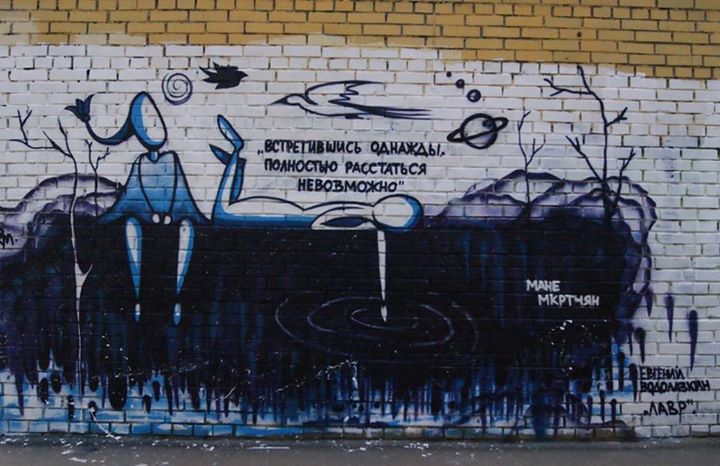 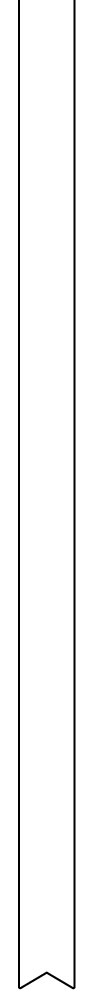 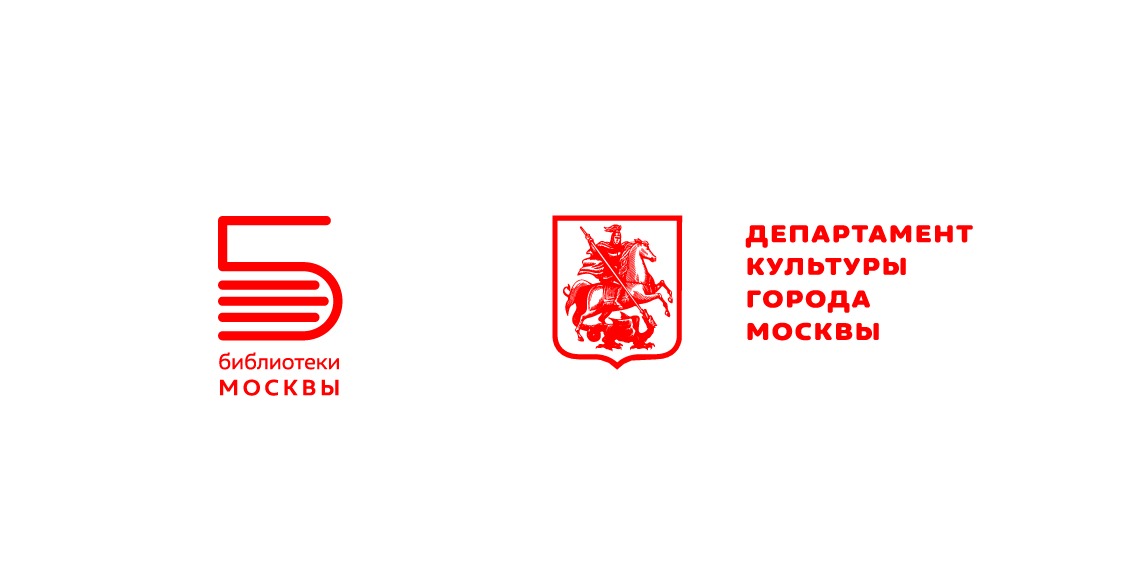 Работы победителей
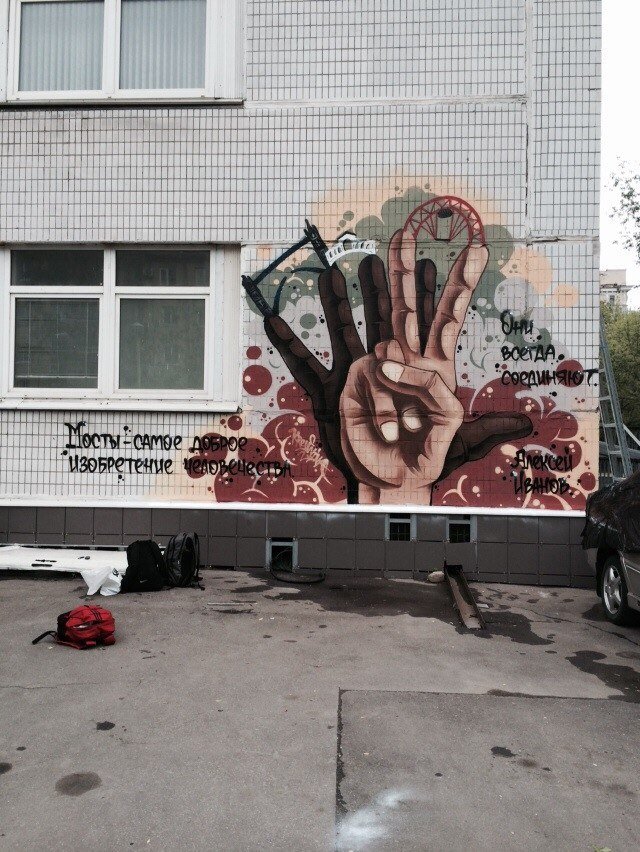 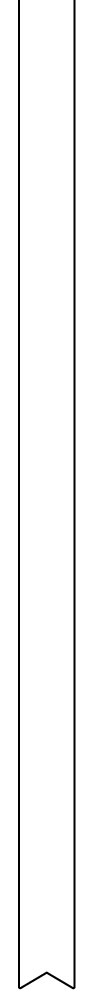 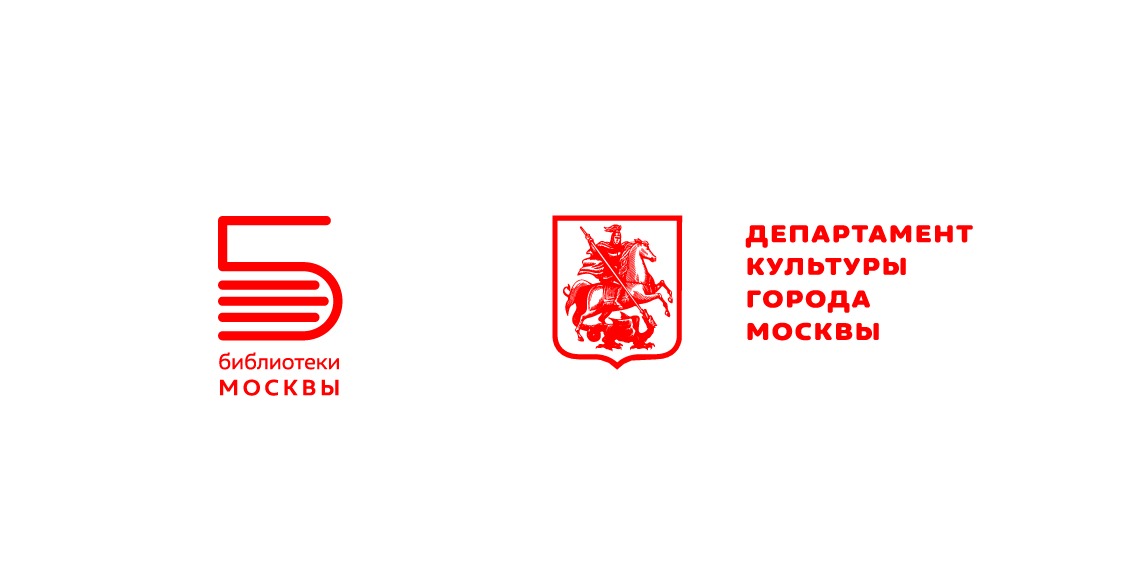 Работы победителей
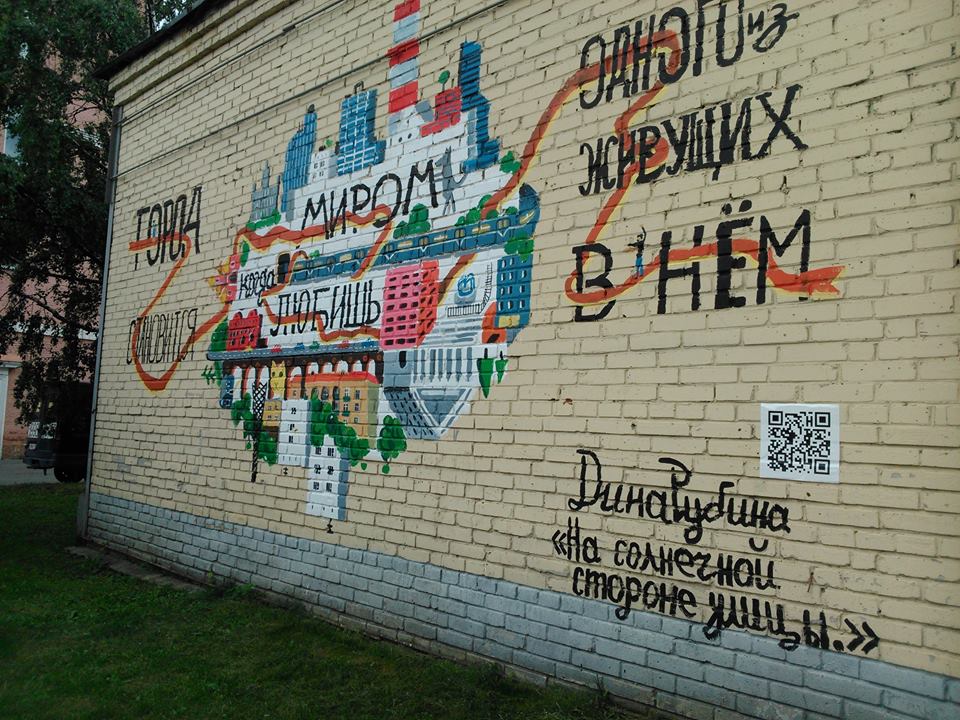 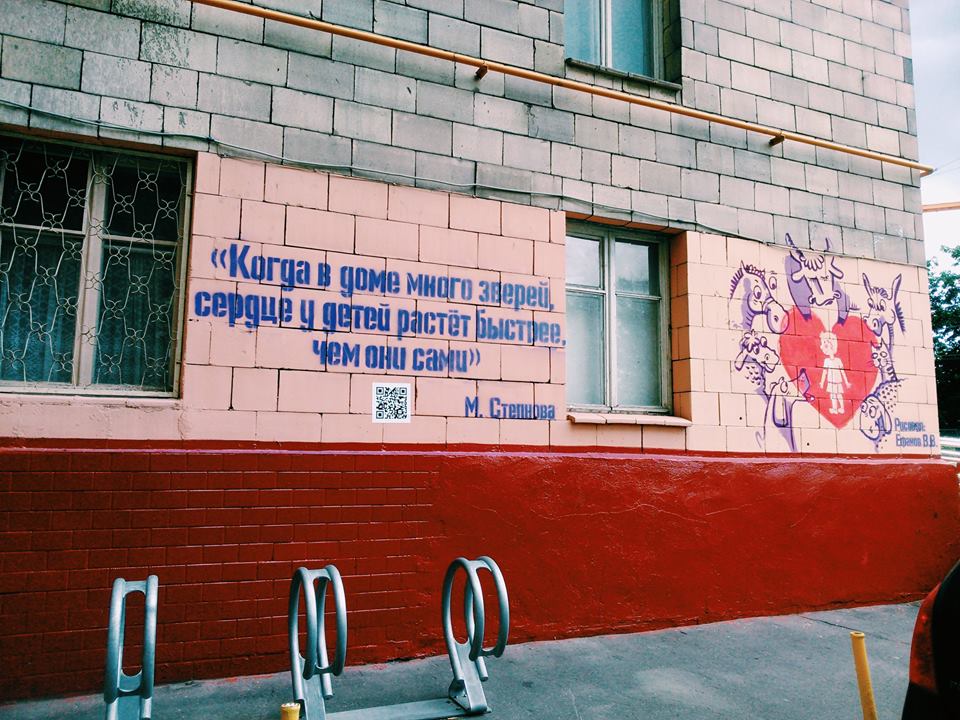 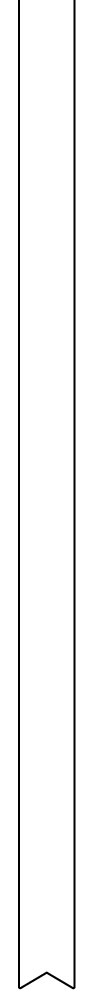 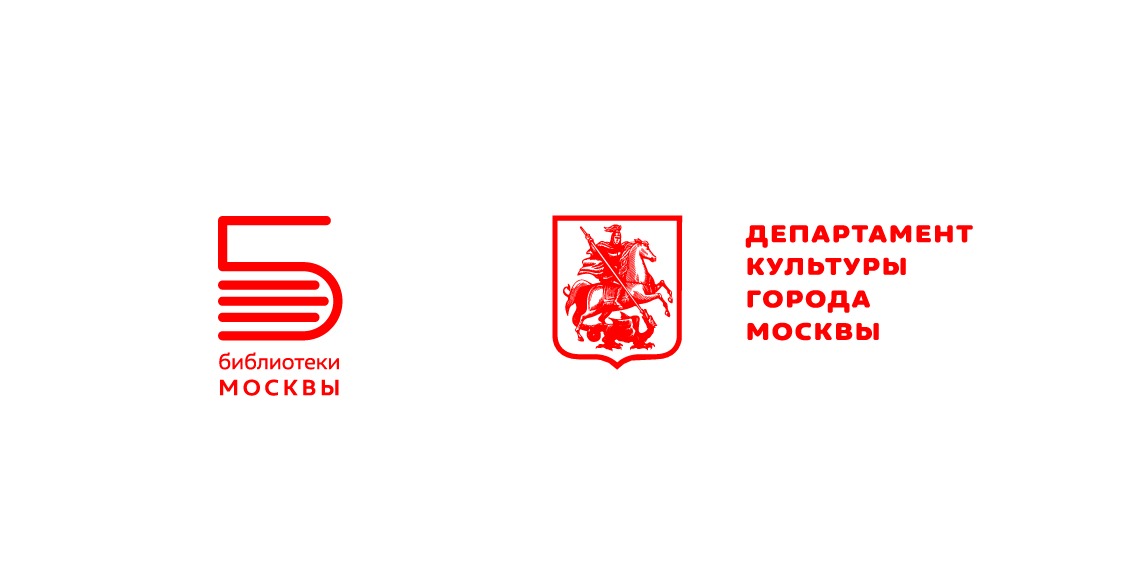 Работы победителей
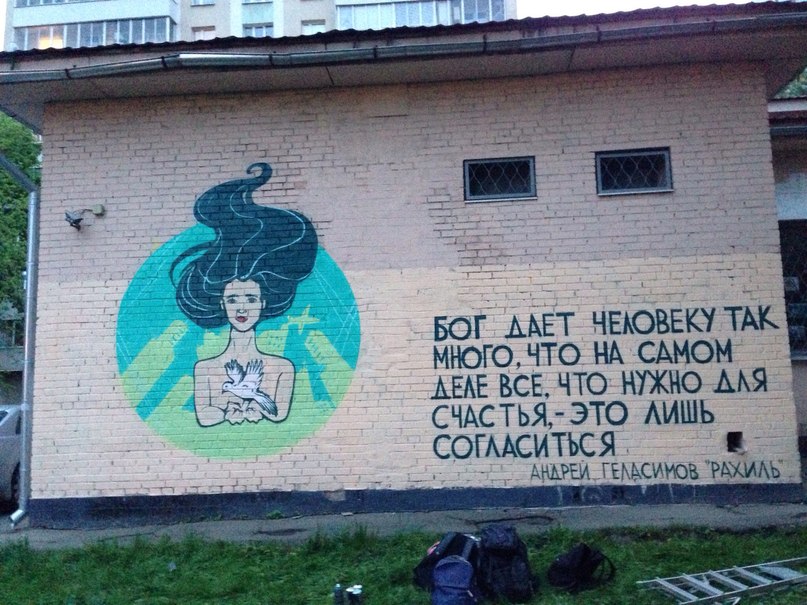 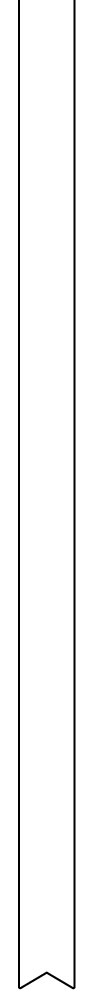 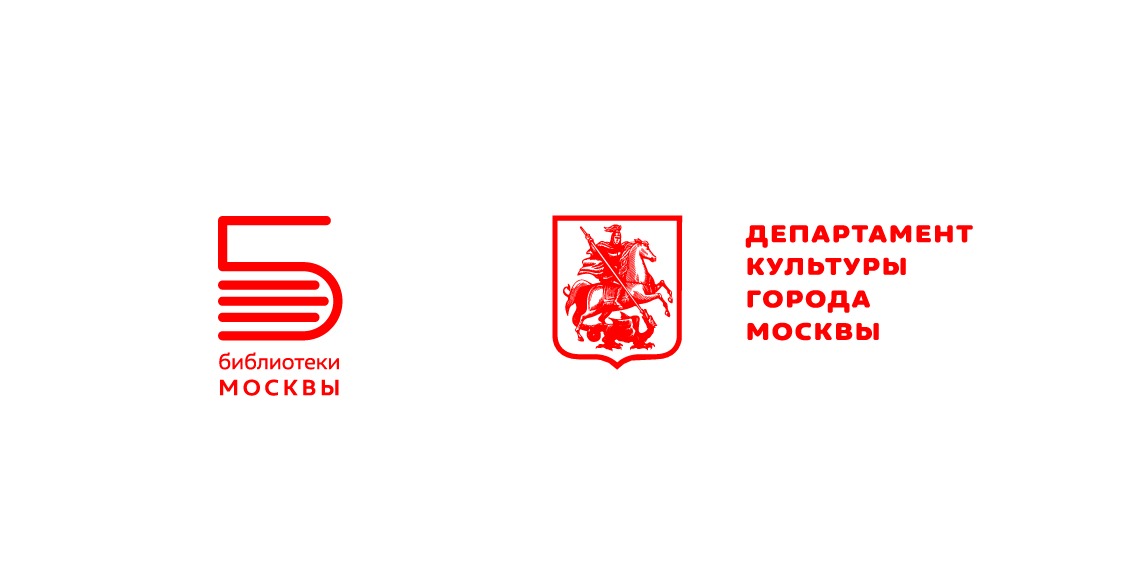 Коммуникация с местными жителями
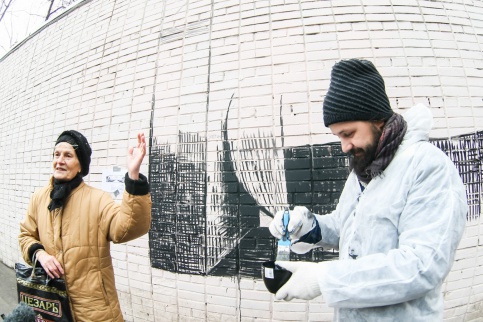 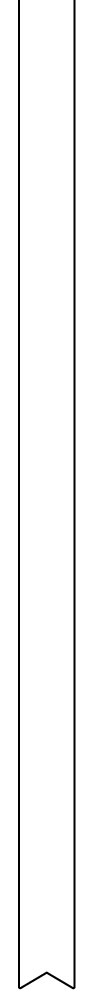 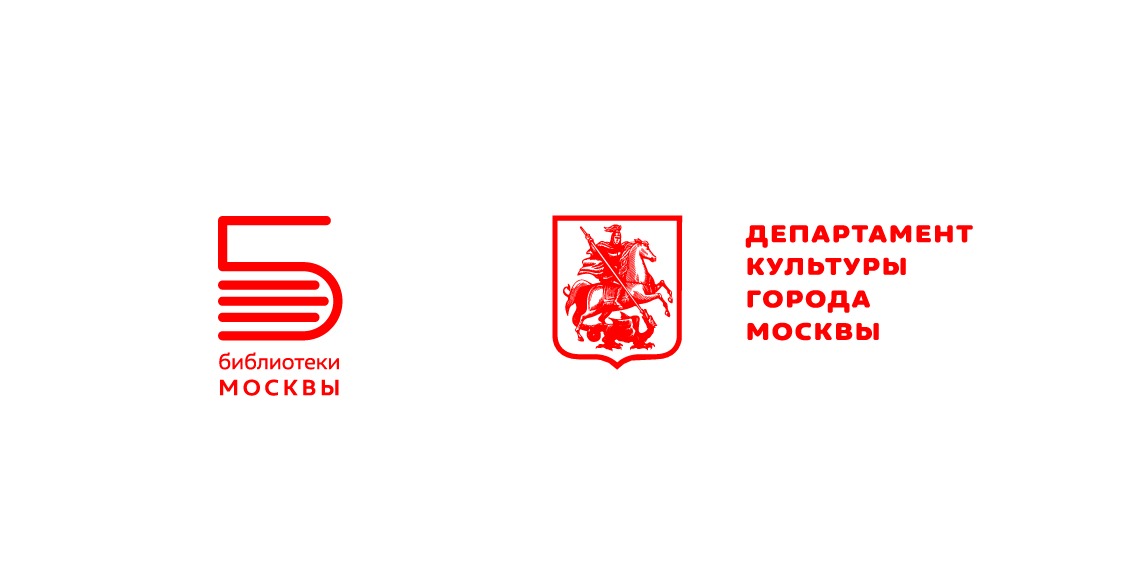 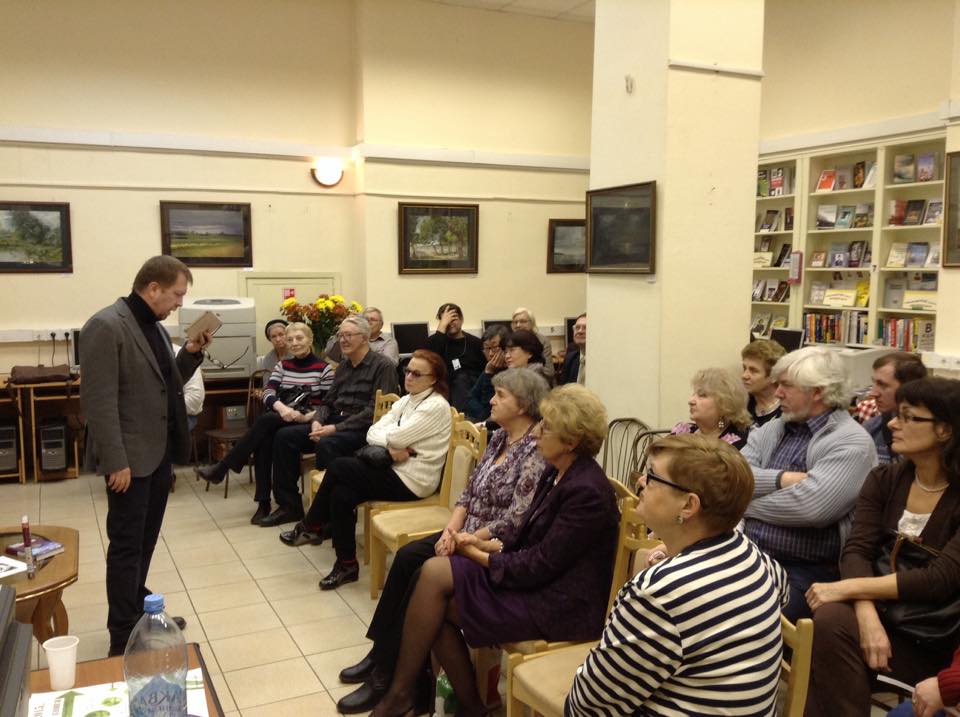 Событие на «Библионочь»
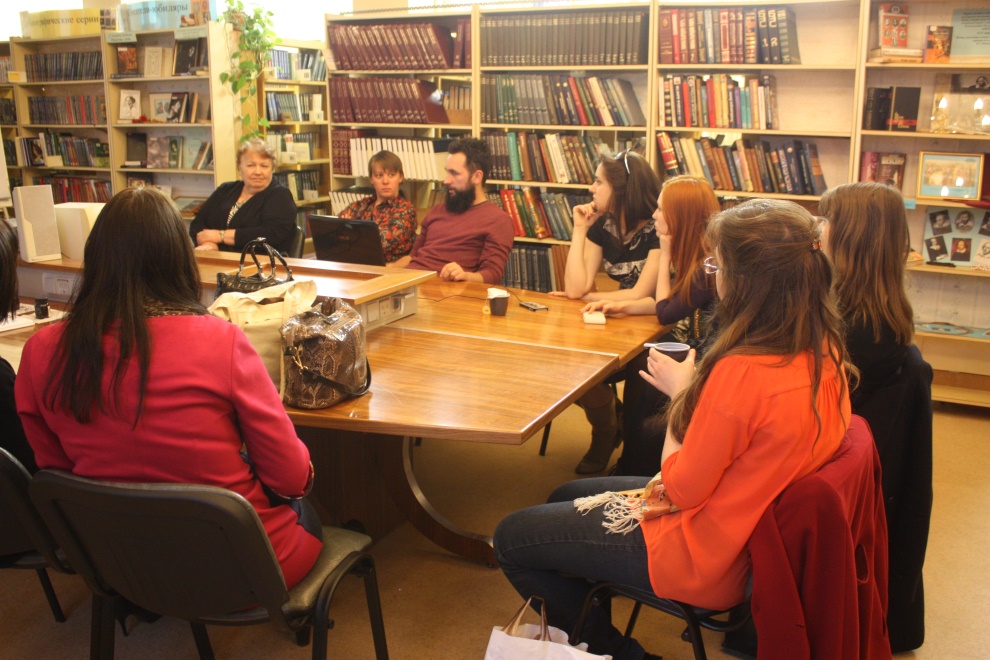 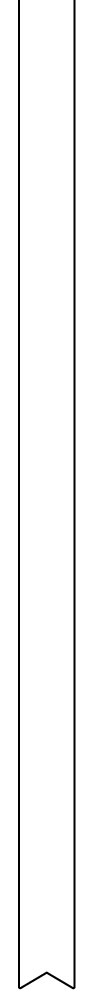 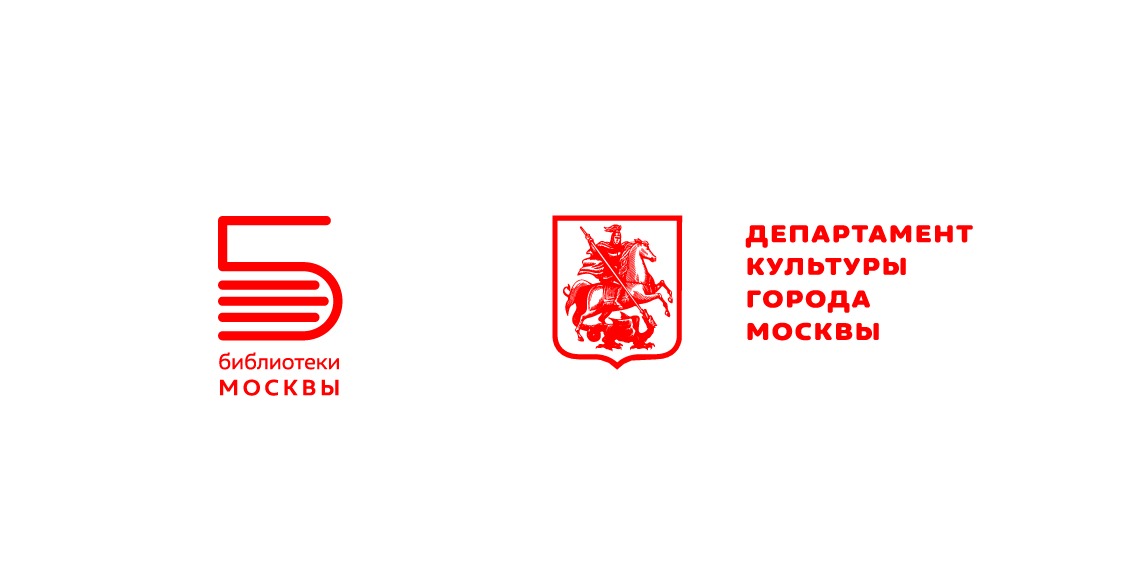 Авторы о проекте

Захар Прилепин :
«Я прекрасно отношусь к этой идее: чем больше серых, мрачных московских домов мы украсим картинами, тем лучше. В Европе я видел много таких домов, и это было очень красиво, а мы, я уверен, можем сделать еще лучше. Все равно подростки   разрисовывают дома – если за счет хороших рисунков они будут приобщаться к литературе, это будет прекрасно»
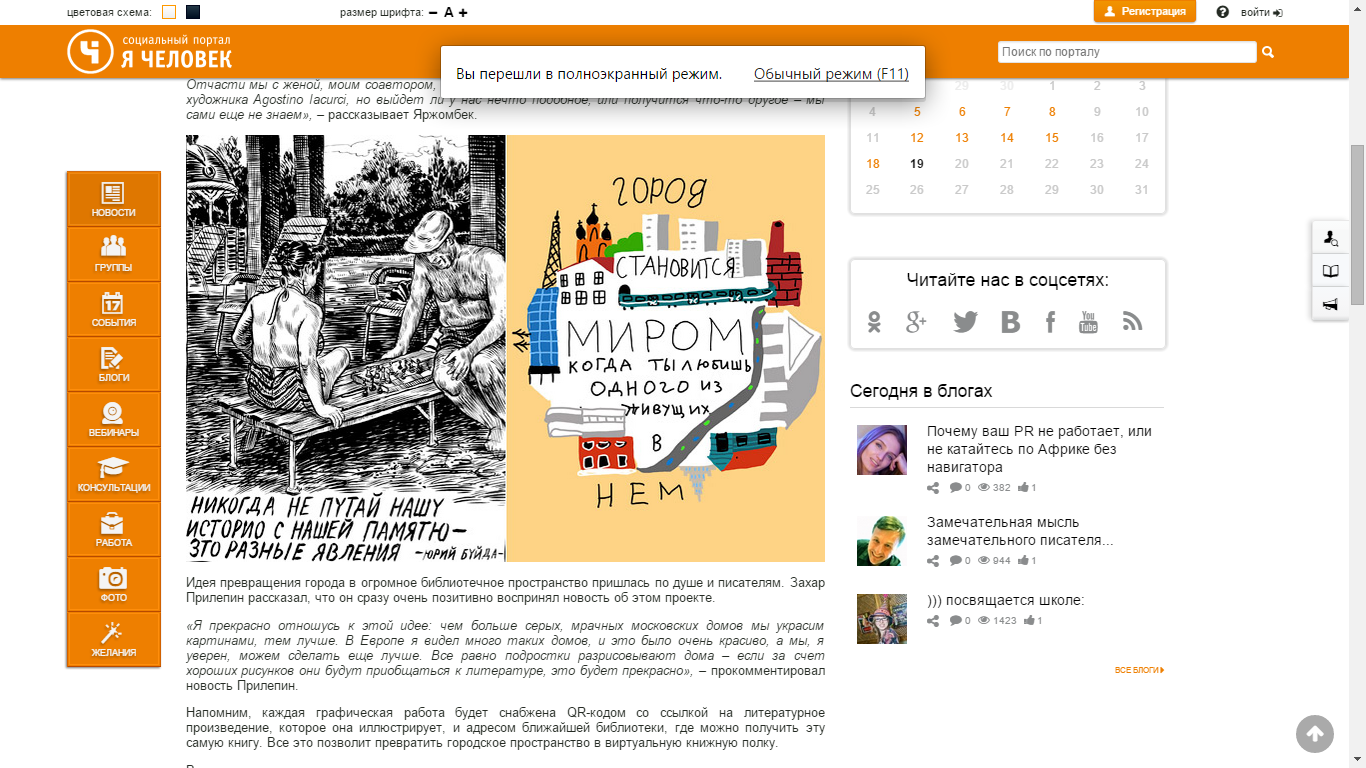 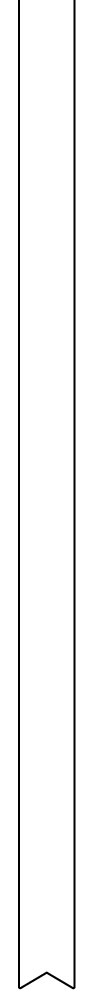 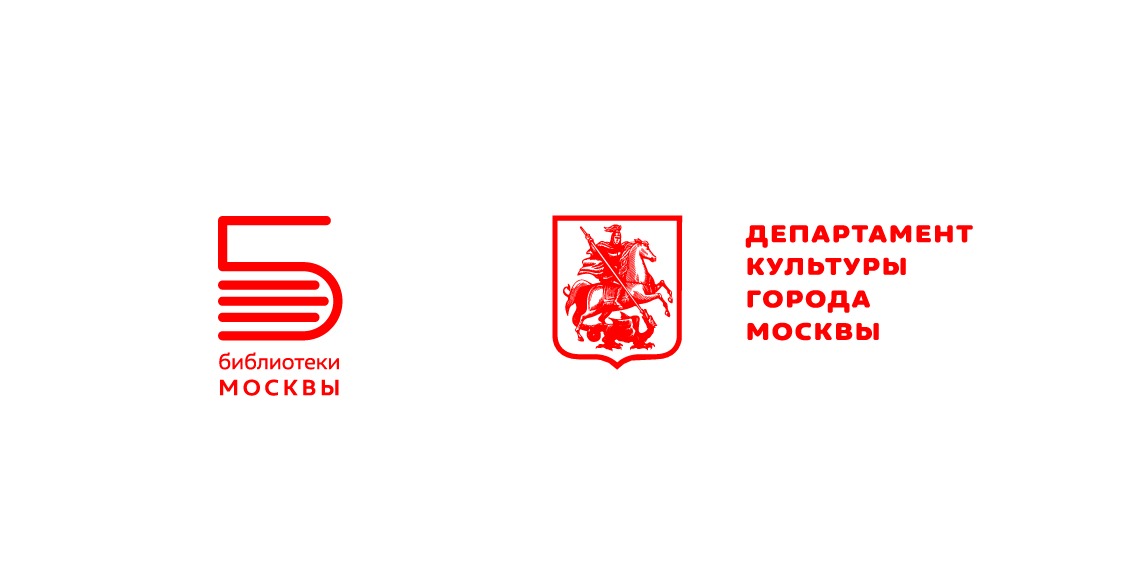 Неожиданные эффекты: Мирон Милич
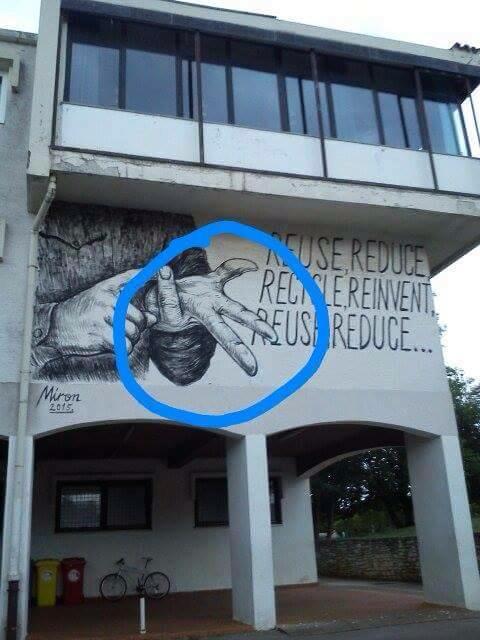 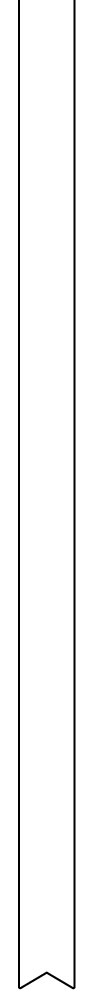 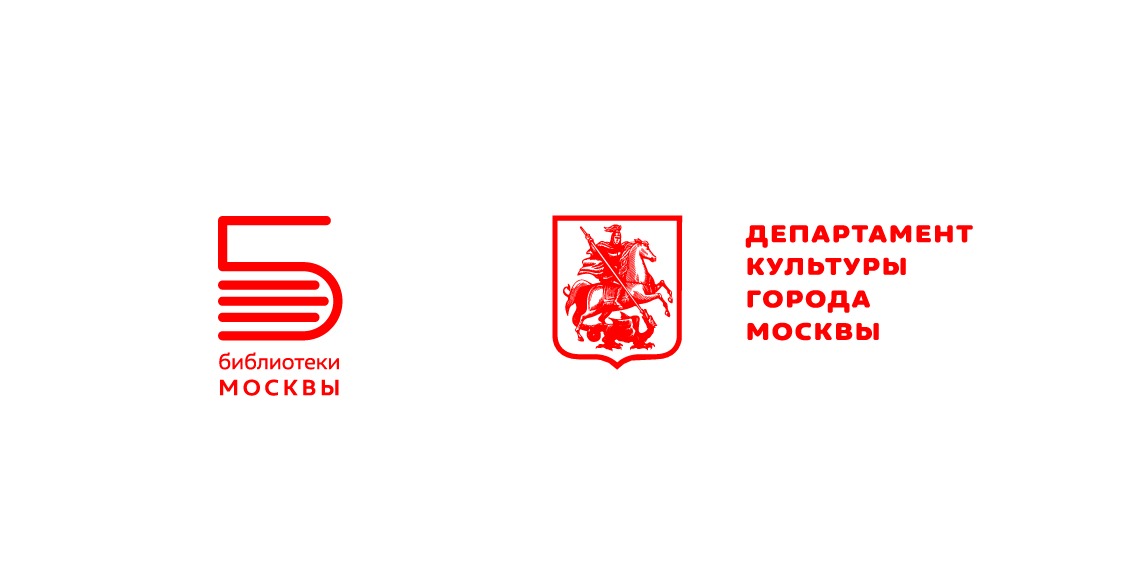 Что дальше?
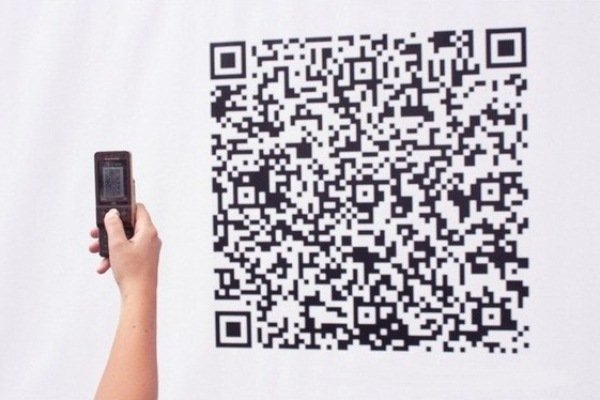 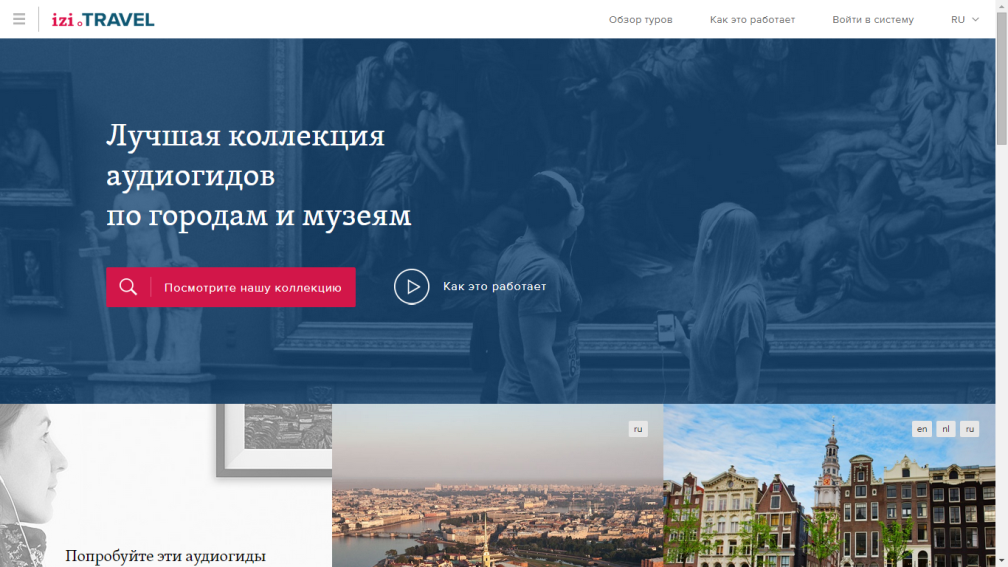 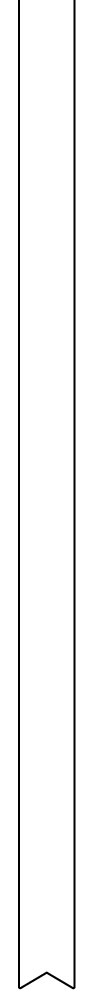 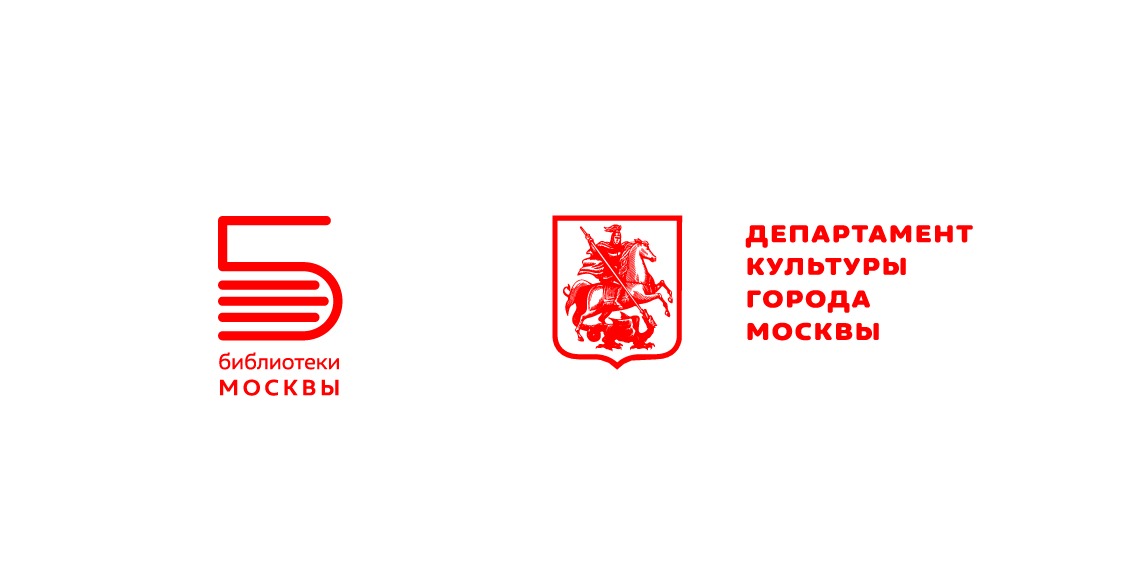 «Виртуальная книжная полка»
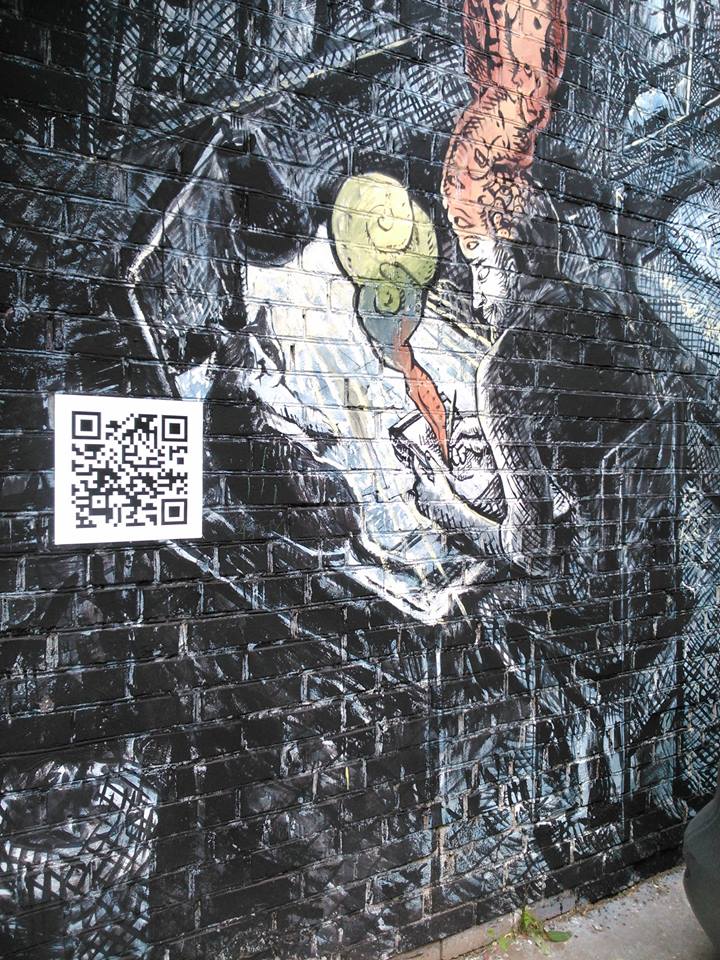 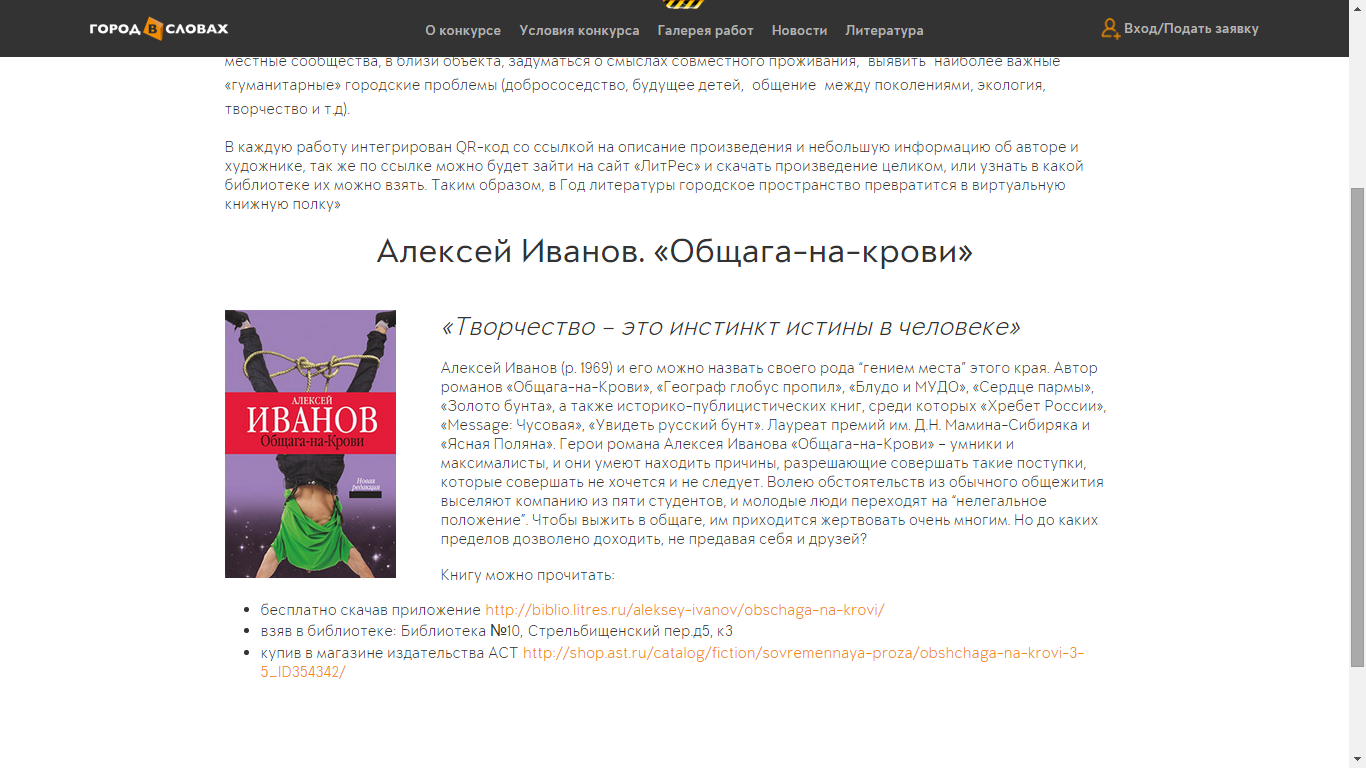 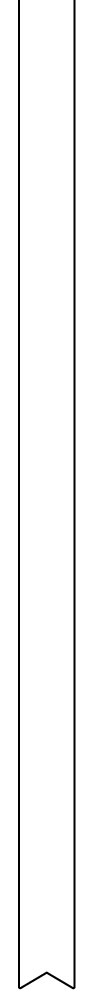 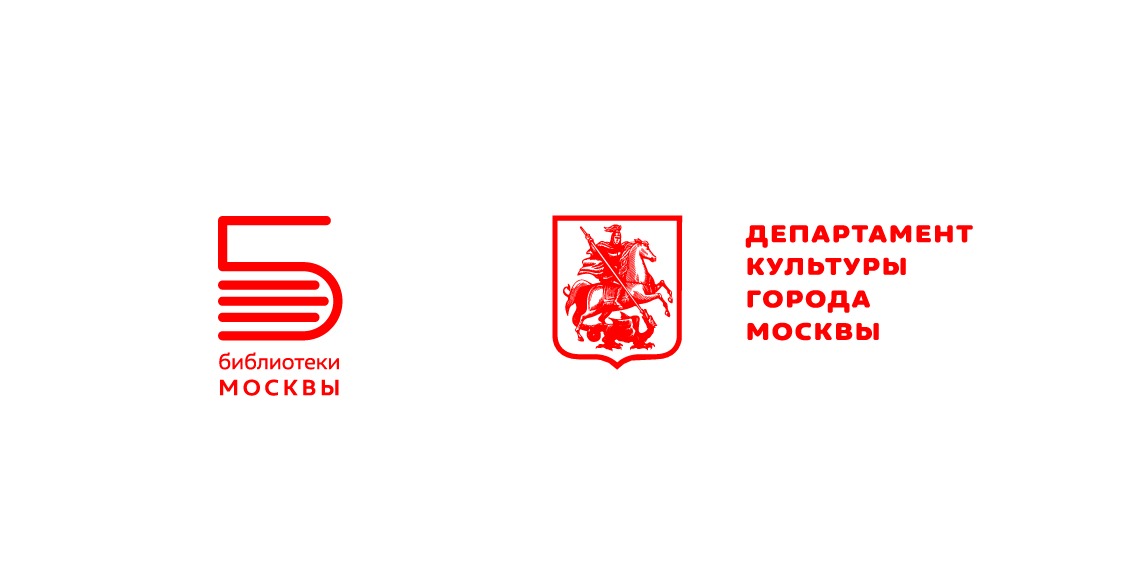 QR-коды
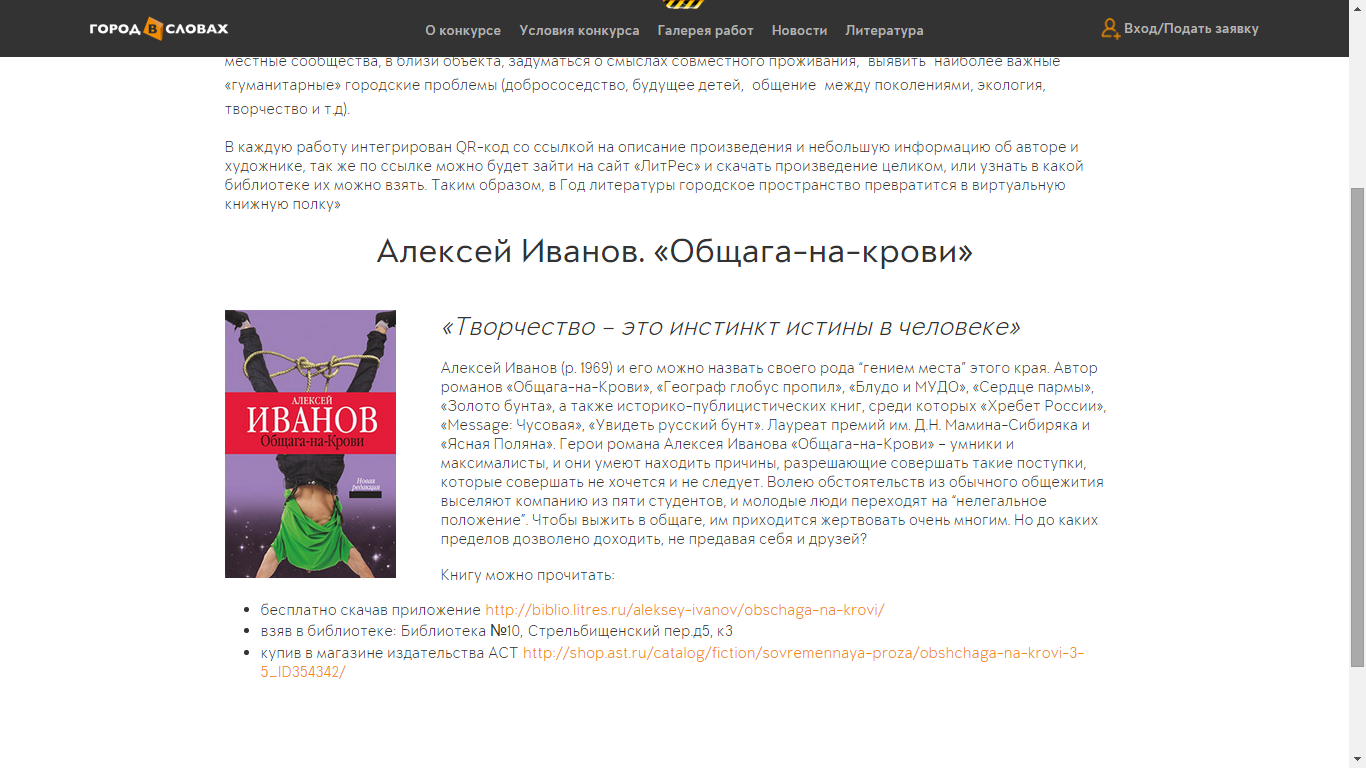 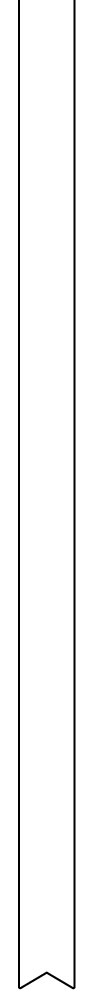 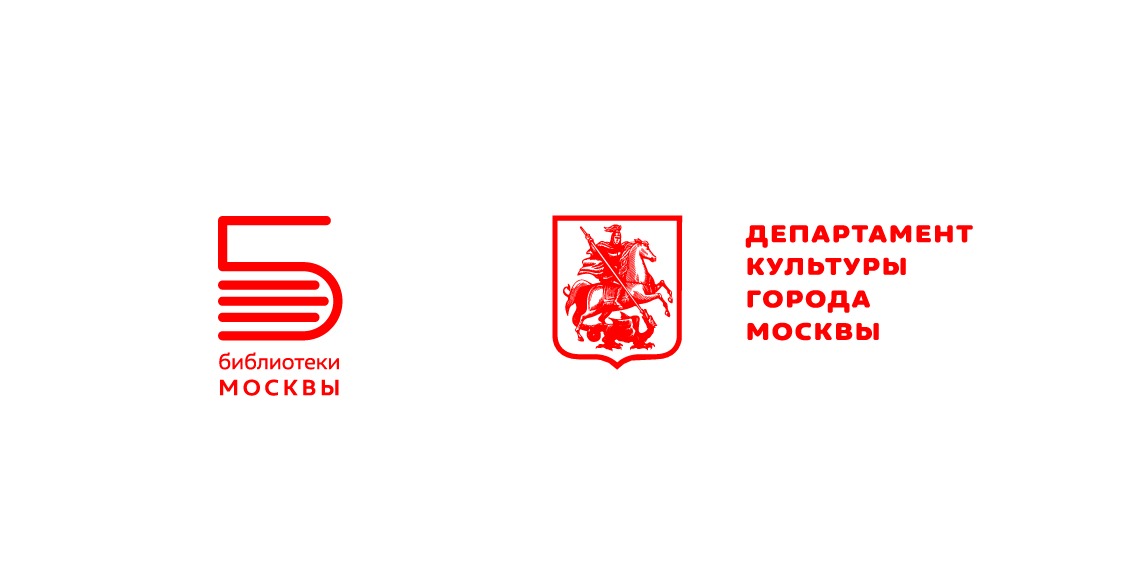 Развитие проекта

В результате успешного проведения и применив полученный опыт «первой» волны, проект планируется развивать в других районах Москвы и выйти в другие регионы. Одним из результатов проекта стало партнерство с другим фестивалем- «Поэзия на стенах»
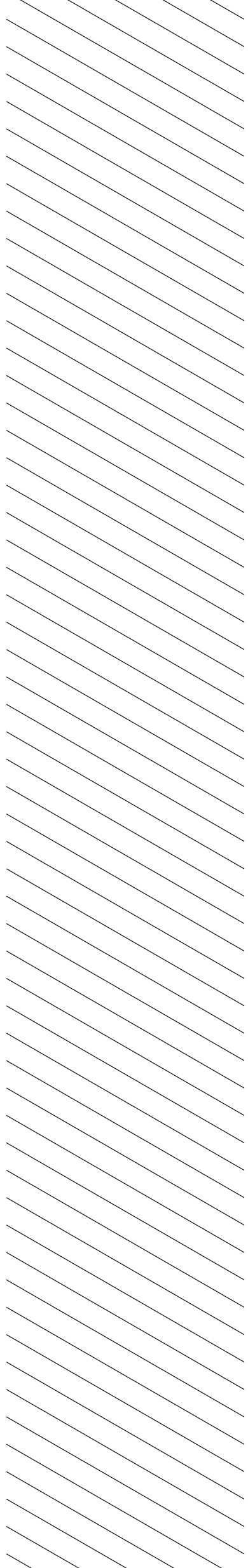 СПАСИБО ЗА ВНИМАНИЕ!Андрей Лисицкий, кандидат культурологии, директор библиотеки им Ф.М. Достоевского,  ГБУК г.Москвы «ЦБС ЦАО». e-mail: volglis@gmail.com